Algorithmen und Datenstrukturen
Prof. Dr. Ralf Möller
Universität zu Lübeck
Institut für Informationssysteme

Magnus Bender (Übungen)
sowie viele Tutoren
julia> using DataStructures
julia> pq = PriorityQueue();
2
Klare Trennung zwischen Beispielimplementierung und Julia-Internem/ 
Julia-Paketen
Wiederholung
in Julia integrierte Arrays



! im Namen von Funktion → verändert Datenstruktur
Parameter in der Reihenfolge
Datenstruktur
Element
Beispielimplementierung aus der Vorlesung



Keine ! in den Namen der Funktionen
Parameter in der Reihenfolge
Element 
Datenstuktur
l = []
insert!(l, 1, 1)
insert!(l, 1, 2)
print(l) Any[2, 1]
l = make_list()
insert(1, l)
insert(2, l)
print(l) # [2, 1]
3
Arrays in Julia
l = []
push!(l, 1)
push!(l, 2)
print(l) # [1, 2]
l = []
insert!(l, 1, 1)
insert!(l, 1, 2)
print(l) # [2, 1]
4
Mengen in Julia
Datenstruktur zum Sammeln von Objekten …
… ohne Duplikate

julia> s = Set([42, 23, 17, 42]) 
Set{Int64} with 3 elements:
  42
  17
  23

julia>

Typen werden vom Julia-System ermittelt…
… und bei den Daten vermerkt
5
Implementierung von Mengen
function identity(x)
    return x 
end
Wir werden hinter die Kulissen blicken
Eigene Implementierung von Set: KeySet
s = KeySet([1, 2, 3])  		// key ist identity
s = KeySet([1, 2, 3], key)	// key wird vorgegeben
Beispielimplementierung 
für KeySet in Julia vorhanden.
6
KeySet
internal_repr
s
f
key
Der Wert von s ist eine Instanzdes Datentyps Menge
function key(set::KeySet)
    return set.key 
end
key(s) liefert Funktion f  

Sei f eine einstellige Funktion

key(s)(x) wendet Funktion f auf x an
7
Abstrakter Datentyp: Iteratoren
Wie kann ich über eine Struktur iterieren, deren interne Repräsentation verborgen ist?

Iteratoren für einfache Mengen und Multimengen
Base.iterate(set)
Base.iterate(set, state)

Base ist ein Julia Modul und liefertgrundlegende  Funktionen
Base ist immer verfügbar und beinhaltet z.B.
Base.length(), die bereits bekannte Funktion length()
Iteratoren auch definierbar fürKeller, Schlangen, PQs,…
8
Iteration über die Elemente von ADTs
Wir wollen von der genauen Datenstruktur abstrahieren






Funktion iterate(set)
Iterator erzeugen
Tupel mit erstem Element und Zustand oder nothing falls leer 
Funktion iterate(set, state)
Tupel mit nächstem Element und Zustand oder nothing falls zu Ende
element_state = iterate(set)	
while !isnothing(element_state)
    (element, state) = element_state

    # Etwas mit dem Element tun
    print(element)

    element_state = iterate(set, state)
end
9
Kurzschreibweise für die Iteratoranwendung
Kurzschreibweise



… wird zu
for element ∈ set
    print(element)
end
for element in set
    print(element)
end
element_state = iterate(set)	
while !isnothing(element_state)
    (element, state) = element_state

    print(element)

    element_state = iterate(set, state)
end
10
Typdefinition und Methoden
Typdefinition



Objekterstellung



Methoden
struct MyType
  values :: Array{Any}
end
struct MyOtherType
  values :: Array{Any}
end
julia> MyOtherType([6, 6])
MyOtherType(Any[6, 6])
MyType([12])
MyType([6, 6])
MyOtherType([12])
MyOtherType([6, 6])
julia> MyType([6, 6])
MyType<12>
function Base.show(io::IO, o::MyType)
   x = sum(o.values)
   print(io, ”MyType<$x>")
end
11
Wiederholung: Structs als Typen
Objekte sind Zeiger auf ihre Attributwerttupel
mutable struct MyType     values :: Array{Any}end
a = MyType([12])
Gilt a == a?
Ja
Gilt MyType([12])== MyType([12]) ?
Nein
Problem?
in( MyType([12]), Set([MyType([12]), MyType([13])]) )
Liefert nie true
Wenn man == für MyType-Objekte definiert, sieht es anders aus
12
Vergleichsoperatoren für Typen
struct MyType
  values :: Array{Any}
end
struct MyOtherType
  values :: Array{Any}
end
Vergleichsoperatoren für MyType definieren
function Base.:(==)(o::MyType, o_::MyType)  return o.values == o_.valuesend
function Base.:(>=)(o::MyType, o_::MyType)  return sum(o.values) >= sum(o_.values)end
Was ergibt?
MyType([12]) == MyType([12])
MyOtherType([12]) == MyOtherType([12])
MyType([6, 6]) >= MyType([12])
MyOtherType([6, 6]) >= MyOtherType([12])
true
false
true
Fehler
13
Noch einmal: Vergleiche
Für Julia-eigene Typen ist == häufig sinnvoll definiert
Es funktioniert z.B. bei
"ab" == "ab"
[1,2,3] == [1,2,3]
Set([1,2]) == Set([2,1])
Auch selbst definierte non-mutable Structs werden richtig verglichen



Aber: Bei mutable Structs muss man den Vergleich selbst definieren.
true
struct MyInt
  value :: Int
end
MyInt(12) == MyInt(12)
MyInt(12) <= MyInt(13)
Fehler
14
Mengen: API (1)
Obligatorische Operationen
test(k, s) testet, ob ein Element mit Schlüssel k in s enthalten ist liefert true oder false 
search(k, s)
(1a) liefert das Element aus s, dessen Schlüssel k ist, oder nothing
(1b) liefert das Element aus s, dessen Schlüssel key minimal in s         ist und für den key ≥ k gilt
(2) liefert eine Menge von Elementen aus s, deren Schlüssel k ist
insert(x, s) fügt das Element x in s ein 		(s wird ggf. modifiziert, wenn Element 		 mit key(s) (x) vorher in s enthalten, wird es aus s entfernt)
delete(k, s) löscht Element x mit key(s)(x) = k aus s 		    (s wird modifiziert, wenn x enthalten war)
15
Mengen: API (2)
Iterationsoperatoren
map(f, s)
Wendet f auf jedes Element aus s an und gibt Ergebnisse als neue Menge zurück
Beispiel
function plus_1(x) return x + 1 end
map(plus_1, [42, 23, 17])liefert [43, 24, 18]
Oder kurz  map((x) -> x+1, [42, 23, 17])
fold(f, s, init) 	oft auch  reduce  genannt
Wendet die Funktion f kaskadierend auf dem jeweils vorigen Wert, beginnend mit init, und jeweils alle Elemente in s an und liefert letzten Wert (bzw. init, wenn s leer)
Beispiel
function max(a, b) return if a > b a else b end end
fold(max, KeySet([4, 12, 24, 2]), 0) liefert 24
16
Mengen: API (3)
Zusätzliche Operationen
union(s1, s2)          (siehe auch merge bei PQs)
intersect(s1, s2)
17
Danksagung
Die nachfolgenden Präsentationen wurden mit einigen Änderungen übernommen aus:

„Effiziente Algorithmen und Datenstrukturen“ (Kapitel 2: Suchstrukturen) gehalten von Christian Scheideler an der TUM http://www14.in.tum.de/lehre/2008WS/ea/index.html.de

„Algorithmen und Datenstrukturen“ gehalten von Sven Groppe an der UzL
18
Repräsentation einer Menge als verkettete Liste?
Günstigster Fall: Element wird an 1. Stelle gefunden:

Ungünstigster Fall: Element wird an letzter Stelle gefunden (komplette Folge wurde durchlaufen):

Durchschnittlicher Fall (Element ist vorhanden): Annahme: kein Element wird bevorzugt gesucht:


Falls Misserfolg bei der Suche (Element nicht gefunden): Es muss die gesamte Folge durchlaufen werden:
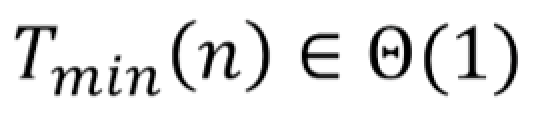 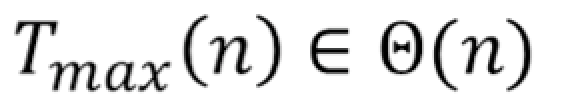 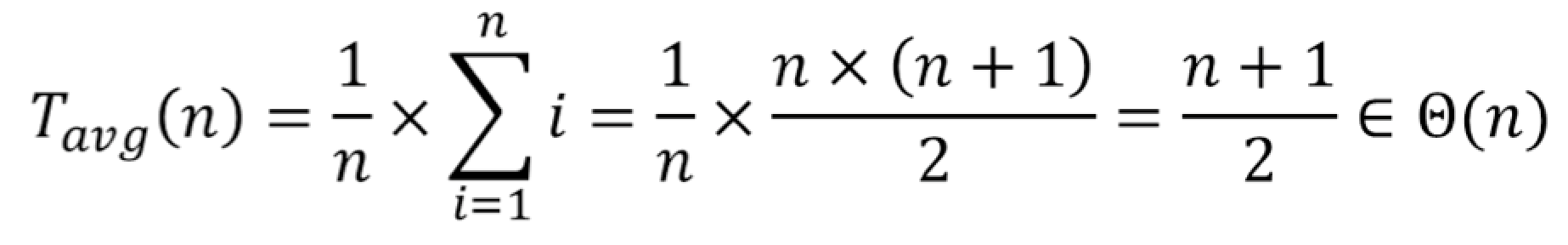 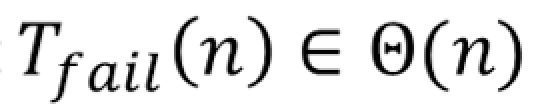 19
Selbstanordnende Listen
Idee: 
Ordne die Elemente bei der sequentiellen Suche so an, dass die Elemente, die am häufigsten gesucht werden, möglichst weit vorne stehen
Meistens ist die Häufigkeit nicht bekannt, man kann aber versuchen, aus der Vergangenheit auf die Zukunft zu schließen

Vorgehensweise:
Immer wenn nach einem Element gesucht wurde, wird dieses Element weiter vorne in der Liste platziert
20
Strategien von selbstanordnenden Listen
MF - Regel, Move-to-front:Mache ein Element zum ersten Element der Liste, wenn nach diesem   Element erfolgreich gesucht wurde. Alle anderen Elemente bleiben unverändert.
T - Regel, Transpose:Vertausche ein Element mit dem unmittelbar vorangehenden nachdem auf das Element zugegriffen wurde
FC - Regel,  Frequency Count:Ordne jedem Element einen Häufigkeitszähler zu, der zu Beginn mit 0 initialisiert wird und der bei jedem Zugriff auf das Element um 1 erhöht wird. Nach jedem Zugriff wird die Liste neu angeordnet, so dass die Häufigkeitszähler in absteigender Reihenfolge sind.
Beispielimplementierung 
in Julia vorhanden.
21
Beispiel selbstanordnende Listen, MF-Regel
Beispiel (für Worst Case)









Durchschnittliche Kosten: 7x7/7
22
Beispiel selbstanordnende Listen, MF-Regel
Beispiel (für „beinahe“ Best Case)









Durchschnittliche Kosten: 7 + 6 x 1/7 ≈ 1.86
23
Beispiel selbstanordnende Listen, MF-Regel
Feste Anordnung und naives Suchen hat bei einer 7-elementigen Liste durchschnittlich den Aufwand: 

Die MF -Regel kann also Vorteile haben gegenüber einer festen Anordnung
Dies ist insbesondere der Fall, wenn die Suchschlüssel stark gebündelt auftreten
Näheres zu selbstanordnenden Listen findet man im Buch von Ottmann und Widmayer
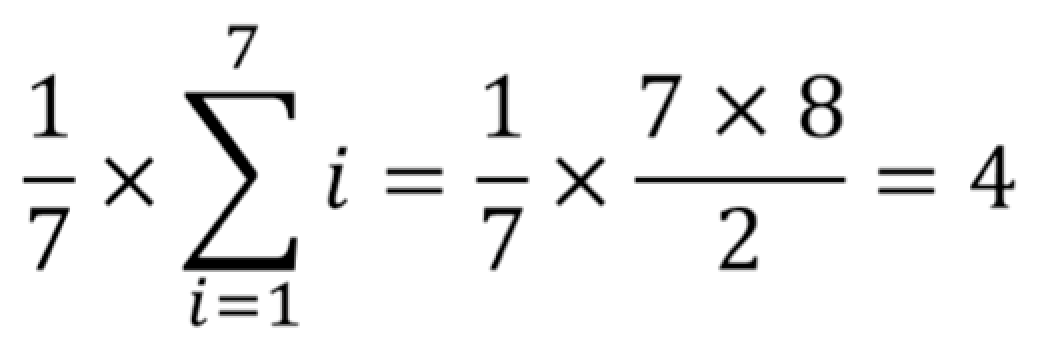 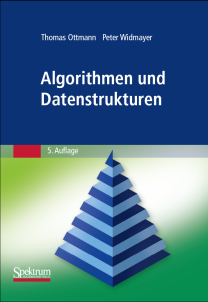 24
Repräsentation einer Menge als Array?
Speichere Elemente in sortiertem Feld







search: über binäre Suche ( O(log n) Zeit )
s
….
key
internal_repr
search(12, s)
….
1
3
5
10
14
19
28
31
58
60
82
85
89
94
98
25
http://www14.in.tum.de/lehre/2008WS/ea/index.html.de
Binäre Suche
Eingabe: Zahl k und eine Menge repräsentiert als sortiertes Feld

function binary_search(k, A)
    l = 1
    r = length(A)
    while l < r
        m = (r + l) ÷ 2
        if A[m] == k
            return A[m]
        elseif A[m] < k
            l = m + 1
        else
            r = m
        end
    end
    return A[l]
end
Gibt Element, sofern vorhanden oder nächstgrößeres zurück
26
http://www14.in.tum.de/lehre/2008WS/ea/index.html.de
19
28
31
58
60
82
85
Array als interne Repräsentation von Mengen
insert und delete Operationen:
Sortiertes Feld schwierig zu aktualisieren!




Schlimmster Fall: 𝛳(n) Zeit
15
1
3
5
10
14
27
http://www14.in.tum.de/lehre/2008WS/ea/index.html.de
3
Repräsentation als sortierte Liste?
Sortierte Liste (hier zyklisch und doppelt verkettet)






Problem: insert, delete und search kosten im schlimmsten Fall 𝛳(n) Zeit

Einsicht: Wenn search effizient zu implementiert, dann auch alle anderen Operationen
19
∞
1
…
Search gibt Element oder nächstgrößeres zurück
Warum ∞ ?
28
http://www14.in.tum.de/lehre/2008WS/ea/index.html.de
Motivation für Suche nach neuer Trägerstruktur
Binäre Suche durchsucht Felder in O(log(n))
Einfügen neuer Elemente erfordert sequentielle Verschiebung (und ggf. ein größeres Feld und Umkopieren der Elemente) 
Einfügen in Listen in konstanter Zeit
Zugriffe auf Elemente jedoch sequentiell 
(Verzeigerter) Baum
Zum Suchen verwendbar
Einfügen: erst Suche, dann an richtiger Position einfügen
Iteration über Mengenelemente?
29
Binäre Suchbäume - Definition
Ein binärer Suchbaum 
ist ein Binärbaum, und
zusätzlich muss für jeden seiner Knoten gelten, dass das im Knoten gespeicherte Element
 ≥ ist als alle Elemente im linken Unterbaum
 < ist als alle Elemente im rechten Unterbaum
Unterschied zum Heap?
links
rechts
30
5
27
17
3
13
15
156
9
26
7
15
3
26
119
8
159
18
28
6
10
8
12
Beispiele für binäre Suchbäume
31
Suche im binären Suchbaum
Suche nach einem Element im binären Suchbaum:
Baum ist leer:
Element nicht gefunden
Baum ist nicht leer:
Wurzelelement ist gleich dem gesuchten Element:
Element gefunden
Gesuchtes Element ist kleiner als das Wurzelelement:
Suche im linken Unterbaum rekursiv
Gesuchtes Element ist größer als das Wurzelelement:
Suche im rechten Unterbaum rekursiv
32
Suche nach 28
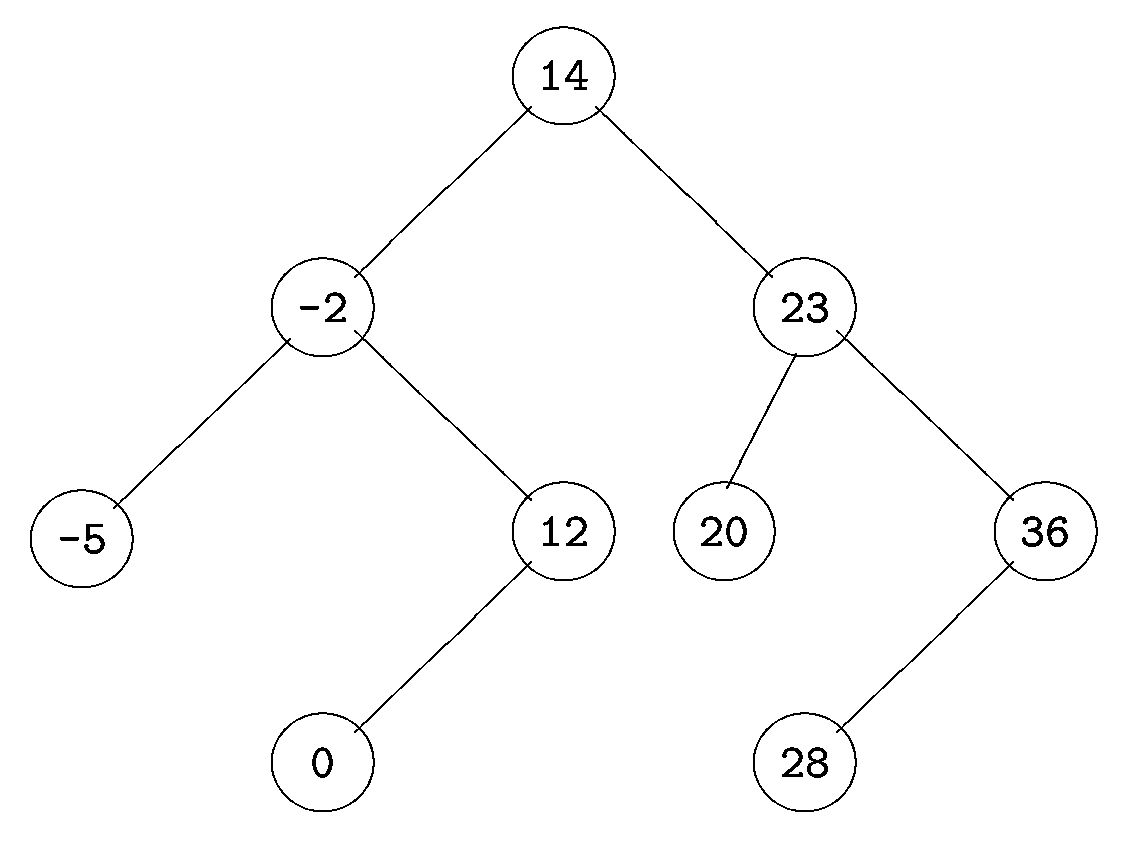 33
Suche nach 13
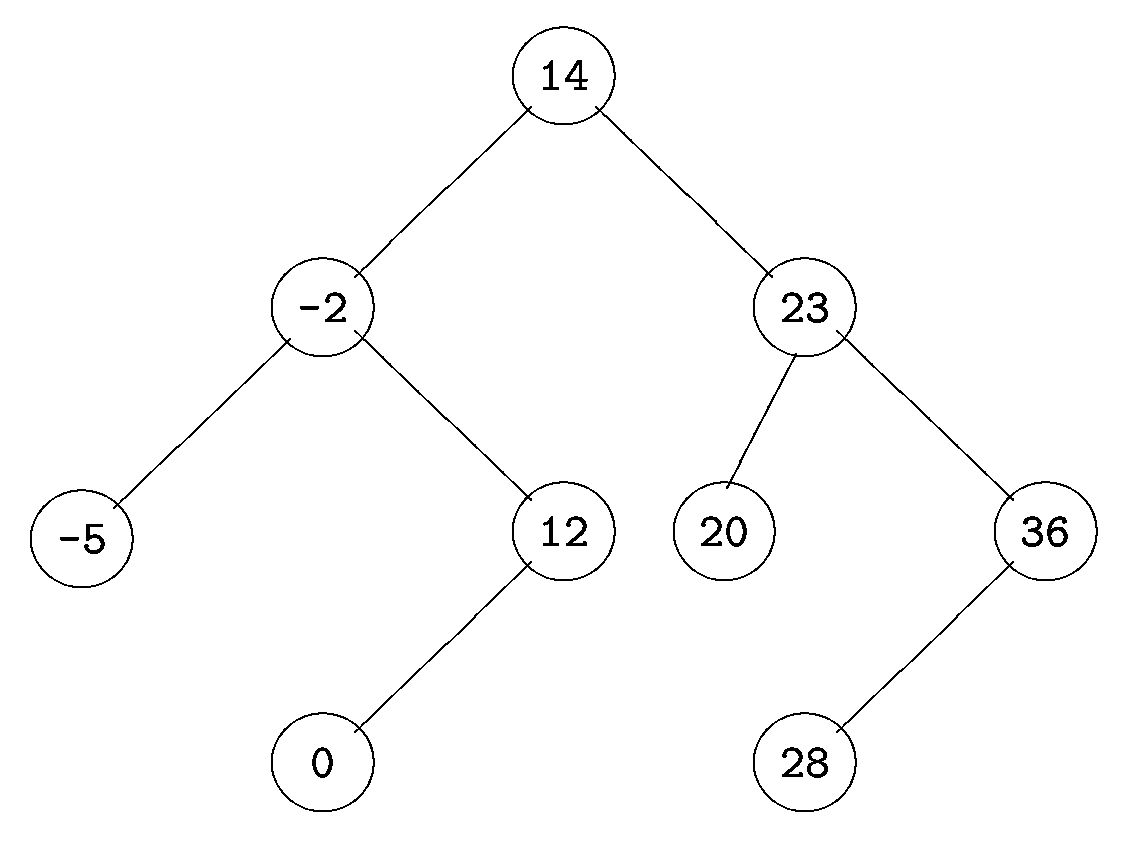 Binärer Suchbaum
Wie kann man Iteratoren realisieren?
Base.iterate(set)
Base.iterate(set, state)
35
3
Suchstruktur
Idee: Baum als Navigationsstruktur (nur Schlüsselwerte), die search effizient macht,  plus doppelt verkettete zyklische Liste als Iterationsstruktur und zum einfachen Einfügen
navigation_repr
Beispielimplementierung 
in Julia vorhanden.
Navigationsstruktur
internal_repr
19
∞
1
…
Iterationsstruktur
36
http://www14.in.tum.de/lehre/2008WS/ea/index.html.de
Binärer Suchbaum (ideal)
search(14)
10
3
19
1
5
14
28
Zyklus nicht gezeigt
1
3
5
10
14
19
28
∞
37
http://www14.in.tum.de/lehre/2008WS/ea/index.html.de
Binärer Suchbaum (ideal)
Multimenge?
Geordnete Menge?
search(12)
10
3
19
1
5
14
28
1
3
5
10
14
19
28
∞
38
http://www14.in.tum.de/lehre/2008WS/ea/index.html.de
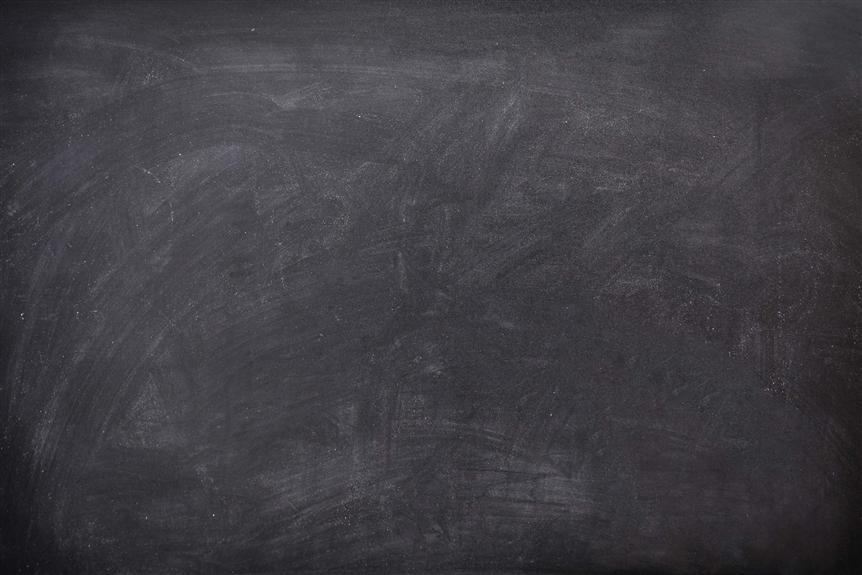 3
Aufgabe: Iteration über alle Elemente?
Wie Elemente addieren?
Wie Maximum/Minimum bestimmen?
K-Kleinstes Element?
19
∞
1
…
27
15
156
3
26
119
159
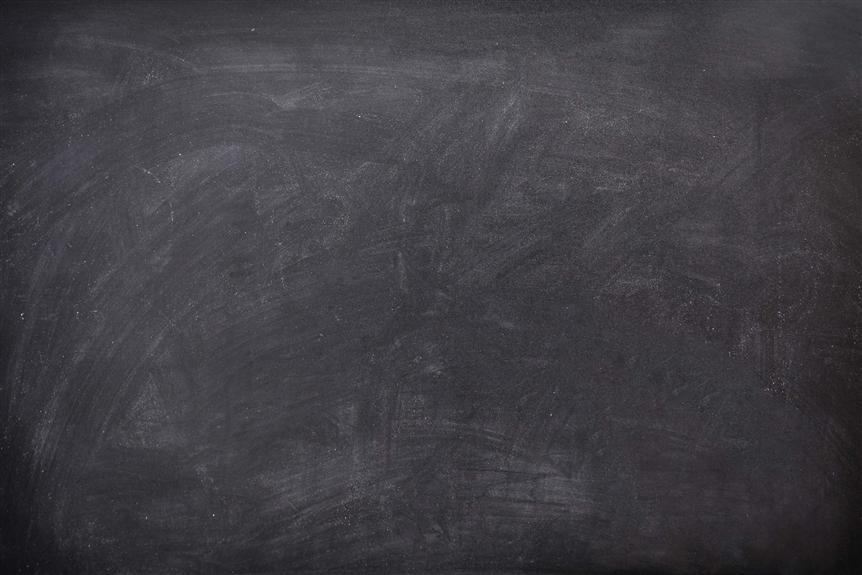 Aufgabe: Iteration auch über Baumknoten?
Wie Elemente addieren?
Wie Maximum/Minimum bestimmen?
fold(+, tr, 0)
 505

function max(x, y)
  if x > y return x
  else return y  endend

fold(max,tr,0)
159
tr
function min(x, y)
  if y > x return x
  else return y  endend
fold(min,tr, ∞)
3
Inorder-Ausgabe ergibt Sortierreihenfolge
function print_node(_, x)
  print(x)
  return 0
end

fold(print_node, tr, 0)
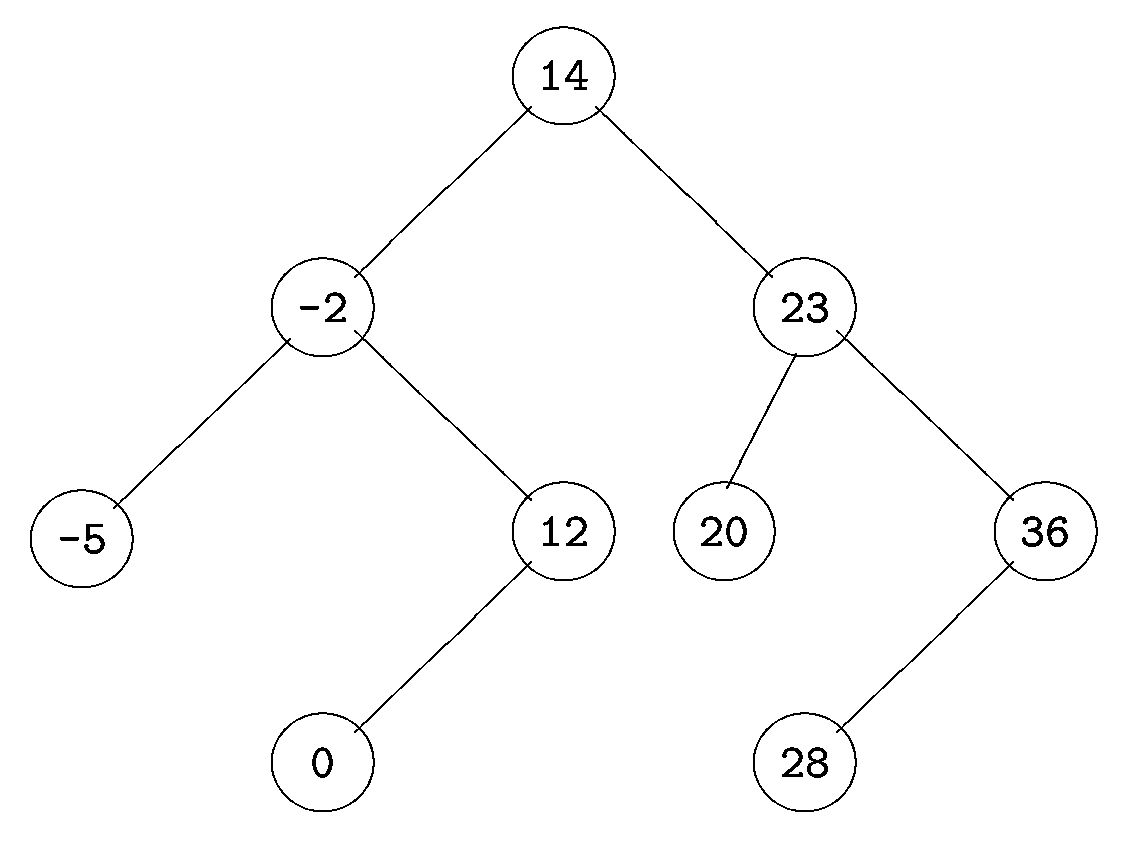 tr
Können Sie fold für Bäume so realisieren, dass das klappt?
-5
-2
0
12
14
20
23
28
36
41
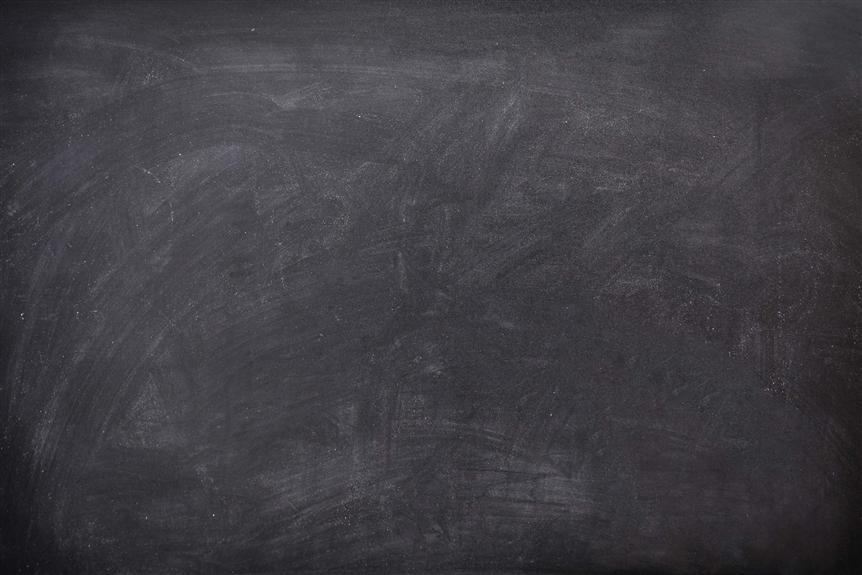 Aufgabe: Fold für Bäume
function fold(f, v, init)
  if empty_tree(v)
    return init
  end
  if is_leaf(v)
    return f(init, v.key)
  end
  if left_exists(v)
    x = f(fold(f, v.left, init), v.key)
    if right_exists(v)
      return fold(f, v.right, x)
    else
      return x
    end
  else # linker Nachfolger existiert nicht,
	   rechter ja, sonst leaf
    return fold(f, v.right, f(init, v.key))
  end
end
function print_node(_, x)
  print(x)
  return 0
end

fold(print_node, tr, 0)
v.key liefert Knotenbeschriftung als Komponente voneinem TreeNode
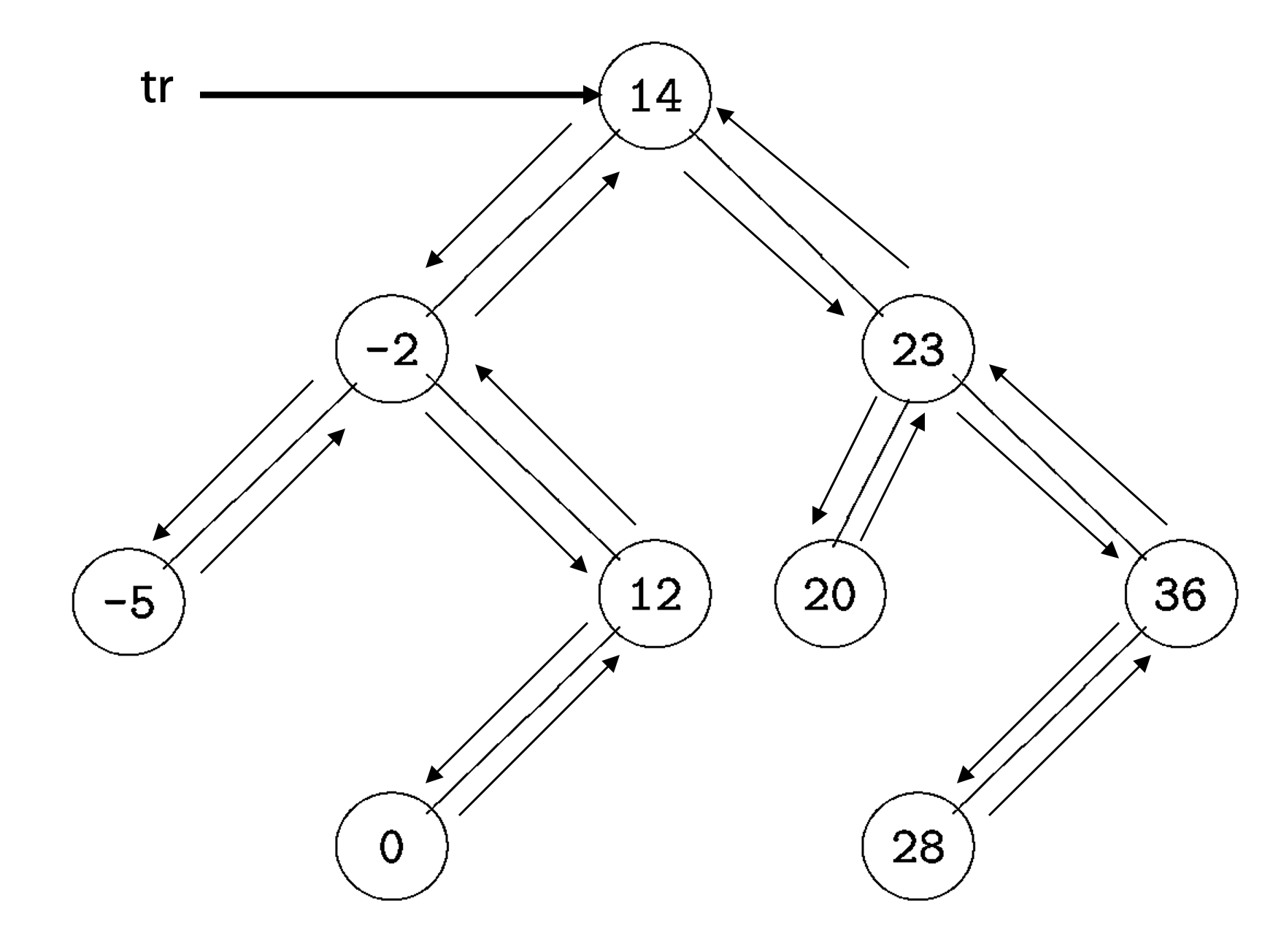 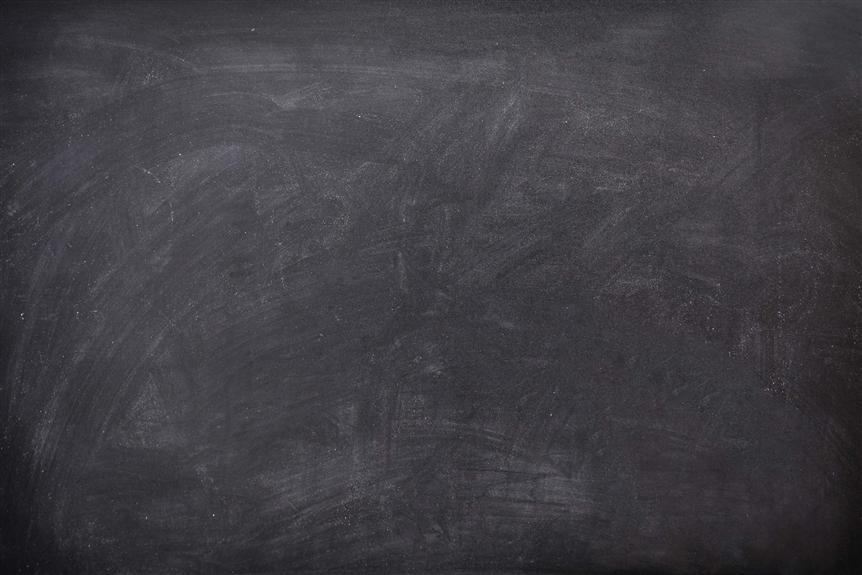 27
15
156
3
26
119
159
Aufgabe: Iteration auch über Baumknoten?
K-Kleinstes Element bestimmen?
Mit fold?
tr
Binärer Suchbaum
Suchbaum-Regel:






Damit lässt sich die search Operation für Mengen einfach implementieren.
k
Für alle Schlüssel k' in T1 
und k'' in T2: k' ≤ k < k''
T1
T2
44
http://www14.in.tum.de/lehre/2008WS/ea/index.html.de
search(k) Operation
k
Suchstrategie:
Starte in Wurzel des Suchbaums
Für jeden erreichten Knoten v:
Falls key(v) ≤ k, gehe zum linken Kind von v, sonst gehe zum rechten Kind
Für alle Schlüssel k' in T1 
und k'' in T2: k' ≤ k < k''
T1
T2
45
http://www14.in.tum.de/lehre/2008WS/ea/index.html.de
Binärer Suchbaum als Navigationsstruktur
Für einen Baumknoten v sei
key(v) der Schlüssel in v
d(v) die Anzahl Kinder von v
 
Suchbaum-Regel: (s.o.)

Grad-Regel: (Grad = Anzahl der Kinder)Alle Baumknoten v haben zwei Kinder: d(v) = 2(wenn #Elemente =0 keine Baumknoten vorhanden)Unten sind die Knoten der verketteten Liste.

Schlüssel-Regel:Für jedes Element e in der Liste gibt es genau einen Baumknoten v mit key(v)=key(e).
46
http://www14.in.tum.de/lehre/2008WS/ea/index.html.de
Search(9)
10
3
19
1
5
14
28
1
3
5
10
14
19
28
∞
47
http://www14.in.tum.de/lehre/2008WS/ea/index.html.de
Insert Operation
insert(e, s)Erst search(key(e), s) bis Element e' in Liste erreicht. Falls key (e‘) > key (e) dann: 	Füge e vor e' ein und ein neues Suchbaumblatt	für e und e' mit key(e), so dass Suchbaum-Regel erfüllt.Falls key (e‘) = key (e) dann:	Ersetze e‘ durch e (keine Duplikate)
48
http://www14.in.tum.de/lehre/2008WS/ea/index.html.de
Insert(5)
10
1
14
28
1
10
14
28
∞
49
http://www14.in.tum.de/lehre/2008WS/ea/index.html.de
Insert(5)
10
1
14
5
28
1
5
10
14
28
∞
50
http://www14.in.tum.de/lehre/2008WS/ea/index.html.de
Insert(12)
10
1
14
5
28
1
5
10
14
28
∞
51
http://www14.in.tum.de/lehre/2008WS/ea/index.html.de
Insert(12)
10
1
14
5
12
28
1
5
10
12
14
28
∞
52
http://www14.in.tum.de/lehre/2008WS/ea/index.html.de
Delete Operation
delete(k, s)Erst search(k, s) bis ein Element e in Liste erreicht. Falls key (e) == k, lösche e aus Liste und Vater v von e aus Suchbaum, und setze den Baumknoten w mit key (w) == k: w.key = key(v)
53
http://www14.in.tum.de/lehre/2008WS/ea/index.html.de
Delete(1)
10
1
14
5
12
28
1
5
10
12
14
28
∞
54
http://www14.in.tum.de/lehre/2008WS/ea/index.html.de
Delete(1)
10
1
14
5
12
28
1
5
10
12
14
28
∞
55
http://www14.in.tum.de/lehre/2008WS/ea/index.html.de
Delete(1)
10
1
14
5
5
12
28
1
5
10
12
14
28
∞
56
http://www14.in.tum.de/lehre/2008WS/ea/index.html.de
Delete(1)
10
1
14
5
12
28
1
5
10
12
14
28
∞
57
http://www14.in.tum.de/lehre/2008WS/ea/index.html.de
Delete(1)
10
14
5
12
28
5
10
12
14
28
∞
58
http://www14.in.tum.de/lehre/2008WS/ea/index.html.de
Delete(14)
10
14
5
12
28
5
10
12
14
28
∞
59
http://www14.in.tum.de/lehre/2008WS/ea/index.html.de
Delete(14)
10
12
5
28
5
10
12
28
∞
60
http://www14.in.tum.de/lehre/2008WS/ea/index.html.de
1
3
5
10
14
19
28
1
3
5
10
14
19
28
∞
Entarteter Binärbaum
Problem: Binärbaum kann bei bestimmter Einfüge-reihenfolge in entarteter Form aufgebaut werden!
Beispiel: Zahlen werden in sortierter Folge eingefügt
Search benötigt 𝛳(n)Zeit im worst case
61
http://www14.in.tum.de/lehre/2008WS/ea/index.html.de
Automatische Umstrukturierung
Optionen
Anpassung bei Anfragen (Operationen search oder test)
Anpassung beim Einfügen (insert) oder Löschen (delete) neuer Elemente
62
1
3
5
10
14
19
28
1
3
5
10
14
19
28
∞
Definition: Ausgeglichener Suchbaum
Die Längen der Pfade von den Blättern zur Wurzel unterscheiden sich maximal um 1








„Alle Ebenen bis auf Blattebene voll gefüllt“
10
Ausgeglichen!
Ausgeglichen?
12
5
28
5
10
12
28
∞
Blatt
63
http://www14.in.tum.de/lehre/2008WS/ea/index.html.de
Ein weiterer Zeiger pro Knoten…
search(19)
10
Zeiger auf Listenelement
3
19
1
5
14
28
1
3
5
10
14
19
28
1
64
http://www14.in.tum.de/lehre/2008WS/ea/index.html.de
Navigationsbäume mit Zeigern auf Listenelemente
Ausgeglichenheit nur optimal, wenn relative Häufigkeit des Zugriffs bei allen Schlüsseln gleich
Ist dies nicht der Fall, sollte relative Zugriffshäufigkeit bei der Baumkonstruktion berücksichtigt werden
Idee: Ordne den Schlüsseln Gewichte zu
Häufiger zugegriffene Schlüssel: hohes Gewicht
Weniger oft zugegriffene Schlüssel: kleines Gewicht
Knoten mit Schlüsseln, denen ein höheres Gewicht gegeben wird, sollen weiter oben stehen
65
Selbstorganisierende Bäume
Man beachte: Suchaufwand Q(log n)
Elementtests mehrfach mit dem gleichen Element:  dann O(log n) „zu teuer“
Weiterhin: Mit bisheriger Technik des Einfügens kann Ausgeglichenheit nicht garantiert werden: Zugriff für bestimmte Elemente > log n
Elementtest für diese Elemente häufig:  Performanz sinkt
Idee: Häufig zugegriffene Elemente sollten trotz Unausgeglichenheit schneller gefunden werden(amortisiert betrachtet dann insgesamt O(log n))
Umsetzung: Splay-Baum (selbstorganisierend)
Daniel D. Sleator, Robert Tarjan: Self-Adjusting Binary Search Trees, In: Journal of the ACM (Association for Computing Machinery). 32, Nr. 3, S. 652–686, 1985
66
Danksagung
Die nachfolgenden Präsentationen wurden mit einigen Änderungen übernommen aus:

„Effiziente Algorithmen und Datenstrukturen“ (Kapitel 2: Suchstrukturen) gehalten von Christian Scheideler an der TUM http://www14.in.tum.de/lehre/2008WS/ea/index.html.de
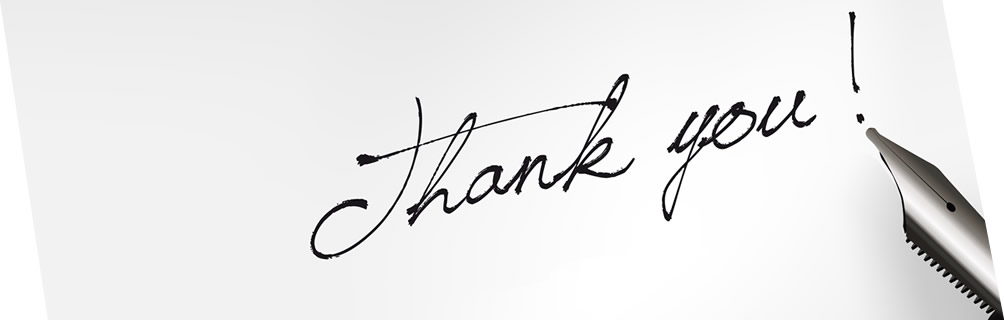 67
Splay-Baum
Üblicherweise: Implementierung als interner Suchbaum (d.h. Elemente direkt integriert in Baum und nicht in extra Liste “unten”)

Hier: Implementierung als externer Suchbaum (wie beim binären Navigationsbaum oben)

Modifikation bei Anfragen
Beispielimplementierung 
in Julia vorhanden.
68
Splay-Baum
search(19)
10
3
19
1
5
14
28
1
3
5
10
14
19
28
1
69
http://www14.in.tum.de/lehre/2008WS/ea/index.html.de
Splay-Baum
Idee:
Bewege Schlüssel vom zugegriffenem Element zur Wurzel
Können wir einfach nach oben sieben wie beim Heap?
Nein
Wie dann Bewegung zur Wurzel realisieren?
Idee: über sog. Splay-Operation
70
http://www14.in.tum.de/lehre/2008WS/ea/index.html.de
Splay-Operation
Bewegung von Schlüssel x nach oben:
Wir unterscheiden zwischen 3 Fällen.
1a.  x ist Kind der Wurzel:
y
zig
x
C
A
B
71
http://www14.in.tum.de/lehre/2008WS/ea/index.html.de
Splay-Operation
Bewegung von Schlüssel x nach oben:
Wir unterscheiden zwischen 3 Fällen.
1a.  x ist Kind der Wurzel:
x
zig
y
A
B
C
72
http://www14.in.tum.de/lehre/2008WS/ea/index.html.de
Splay-Operation
Bewegung von Schlüssel x nach oben:
Wir unterscheiden zwischen 3 Fällen.
1b.  x ist Kind der Wurzel:
y
zig
x
A
B
C
73
http://www14.in.tum.de/lehre/2008WS/ea/index.html.de
Splay-Operation
Bewegung von Schlüssel x nach oben:
Wir unterscheiden zwischen 3 Fällen.
1b.  x ist Kind der Wurzel:
x
zig
y
C
A
B
74
http://www14.in.tum.de/lehre/2008WS/ea/index.html.de
Splay-Operation
Wir unterscheiden zwischen 3 Fällen.
2a.  x hat Vater und Großvater rechts:
z
y
D
x
zig-zig
C
A
B
75
http://www14.in.tum.de/lehre/2008WS/ea/index.html.de
Splay-Operation
Wir unterscheiden zwischen 3 Fällen.
2a.  x hat Vater und Großvater rechts:
x
y
A
z
zig-zig
B
C
D
76
http://www14.in.tum.de/lehre/2008WS/ea/index.html.de
z
x
y
y
D
A
z
x
C
B
A
B
C
D
Splay-Operation
Wir unterscheiden zwischen 3 Fällen.
2b.  x hat Vater und Großvater links:
zig-zig
77
http://www14.in.tum.de/lehre/2008WS/ea/index.html.de
Splay-Operation
Wir unterscheiden zwischen 3 Fällen.
3a.  x hat Vater links, Großvater rechts:
z
y
zig-zag
x
D
A
B
C
http://www14.in.tum.de/lehre/2008WS/ea/index.html.de
Splay-Operation
Wir unterscheiden zwischen 3 Fällen.
3a.  x hat Vater links, Großvater rechts:
x
zig-zag
y
z
A
B
C
D
79
http://www14.in.tum.de/lehre/2008WS/ea/index.html.de
Splay-Operation
Wir unterscheiden zwischen 3 Fällen.
3a.  x hat Vater links, Großvater rechts:
z
x
y
zig-zag
x
D
y
z
A
A
B
C
D
B
C
http://www14.in.tum.de/lehre/2008WS/ea/index.html.de
Splay-Operation
Wir unterscheiden zwischen 3 Fällen.
3b.  x hat Vater rechts, Großvater links:
z
y
A
x
zig-zag
D
B
C
81
http://www14.in.tum.de/lehre/2008WS/ea/index.html.de
Splay-Operation
Wir unterscheiden zwischen 3 Fällen.
3b.  x hat Vater rechts, Großvater links:
x
zig-zag
z
y
A
B
C
D
82
http://www14.in.tum.de/lehre/2008WS/ea/index.html.de
Splay-Operation
Wir unterscheiden zwischen 3 Fällen.
3b.  x hat Vater rechts, Großvater links:
z
x
y
A
x
zig-zag
z
y
D
A
B
B
C
C
D
83
http://www14.in.tum.de/lehre/2008WS/ea/index.html.de
Splay-Operation
Beispiel:
zig-zag Operation (3a)
10
3
19
x
1
5
14
28
1
3
5
10
14
19
28
∞
84
http://www14.in.tum.de/lehre/2008WS/ea/index.html.de
Splay-Operation
5
10
3
19
1
14
28
1
3
5
10
14
19
28
∞
85
http://www14.in.tum.de/lehre/2008WS/ea/index.html.de
Splay
function splay(x, tree)
  while !isnothing(x.parent)
    # x wandert hoch
    Wende geeignete Splay-Operation an
  end
  tree.root = x
end
Beispielimplementierung 
in Julia vorhanden.
86
http://www14.in.tum.de/lehre/2008WS/ea/index.html.de
julia> using DataStructures
julia> pq = PriorityQueue();
87
Splay-Operation: Maximal ein zig
Beispiele:
x
x
zig-zig, zig-zag, zig-zig, zig
zig-zig, zig-zag, zig-zag, zig
88
http://www14.in.tum.de/lehre/2008WS/ea/index.html.de
Wirkung der Splay-Operationen
search(a, T)
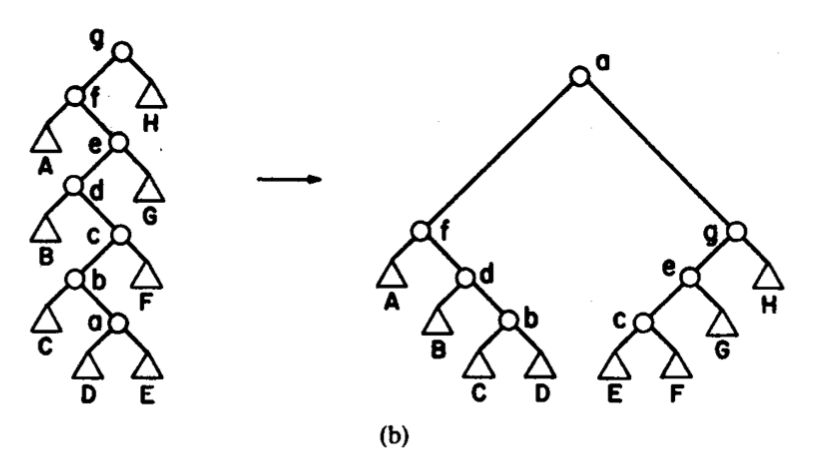 search(a, T)
89
Analyse von Splay-Bäumen
Über eine Folge von Zugriffen mit search entsteht ein ausgeglichener Baum
Argumentationstechnik:
Tsearch(n) amortisiert in O(log n)
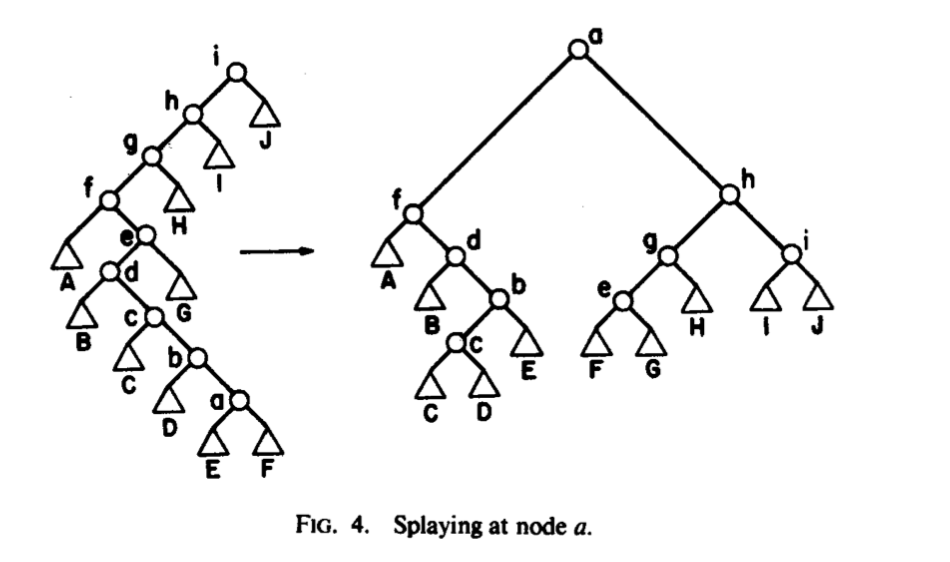 search(a, T)
Daniel D. Sleator, Robert Tarjan: Self-Adjusting Binary Search Trees, In: Journal of the ACM (Association for Computing Machinery). 32, Nr. 3, S. 652–686, 1985
90
Splay-Baum Operationen
Annahme: zwei Splay-Bäume T1 und T2 mit key(x)<key(y) für alle x∈T1 und y∈T2.

merge(T1,T2):
x
x
T1
T2
T’1
T2
T’1
T2
∞
search(x, T1), x<∞ max. in T1
91
http://www14.in.tum.de/lehre/2008WS/ea/index.html.de
Splay-Baum Operationen
split(k,T):
k bzw. Nachf(k)
T
T1
T2
T1
T2
∞
>k
search(k)
92
http://www14.in.tum.de/lehre/2008WS/ea/index.html.de
Splay-Baum Operationen
insert(e, T):
Führe split(key(e), T) aus (key(e) in Wurzel des linken Baums)

delete(k, T):
Führe search(k, T) aus (bringt k in die Wurzel)
Entferne Wurzel und führe merge(T1,T2) der beiden Teilbäume durch
93
http://www14.in.tum.de/lehre/2008WS/ea/index.html.de
Zusammenfassung Splay-Baum
Umstrukturierung bei der Suche
Search, insert, delete sind effizient (O(log n))
Statische Optimalität
Für geg. Anfragesequenz ist Splay-Baum-Zugriffszeit asymptotisch gleich zu der Zugriffszeit mit optimalem Baum bzgl. a priori gegebener Gewichte der Knoten
Dynamische Optimalität? 
Gilt das auch bzgl. der besten dynamischen Baumstruktur?
Offenes Problem
94
Rot-Schwarz-Baum
Rot-Schwarz-Bäume sind binäre Suchbäume mit roten 
und schwarzen Knoten, so dass gilt:
Wurzeleigenschaft: Die Wurzel ist schwarz.
Externe Eigenschaft: Jeder Listenknoten ist schwarz.
Interne Eigenschaft: Die Kinder eines roten Knotens sind schwarz.
Tiefeneigenschaft: Alle Listenknoten haben dieselbe “Schwarztiefe”
“Schwarztiefe” eines Knotens: Anzahl der schwarzen Baumknoten (außer der Wurzel) auf dem Pfad von der Wurzel zu diesem Knoten
Es gibt keine direkten Kanten zu Listenelementen
Beispielimplementierung 
in Julia vorhanden.
Leonidas J. Guibas and Robert Sedgewick, A Dichromatic Framework for Balanced Trees, In: Proceedings of the 19th Annual Symposium on Foundations of Computer Science, S. 8–21, 1978
95
Danksagung
Die nachfolgenden Präsentationen wurden mit einigen Änderungen übernommen aus:

„Effiziente Algorithmen und Datenstrukturen“ (Kapitel 2: Suchstrukturen) gehalten von Christian Scheideler an der TUM http://www14.in.tum.de/lehre/2008WS/ea/index.html.de

„Algorithmen und Datenstrukturen“ gehalten von Sven Groppe an der UzL
96
Rot-Schwarz-Baum
Beispiel:
10
3
19
1
5
14
28
1
3
5
10
14
19
28
∞
97
http://www14.in.tum.de/lehre/2008WS/ea/index.html.de
13
14
14
13
7
6
8
Rot-Schwarz-Baum
Andere Deutung von Rot-schwarz-Mustern: 
B-Baum (Baum mit “Separatoren” und min 2 max 4 Nachfolger)
15
15
oder
13   14
6   7   8
Rudolf Bayer, Symmetric binary B-Trees: Data structure and maintenance algorithms. Acta Informatica 1 (4), S. 290–306, 1972
98
Rot-Schwarz-Baum
R-S-Baum:
10
3
19
1
5
14
28
1
3
5
10
14
19
28
∞
99
http://www14.in.tum.de/lehre/2008WS/ea/index.html.de
Rot-Schwarz-Baum
B-Baum:
3   10
14  19  28
1
5
1
3
5
10
14
19
28
∞
100
http://www14.in.tum.de/lehre/2008WS/ea/index.html.de
Rot-Schwarz-Baum
B-Baum:
3   10
5
1
14  19  28
1
3
5
10
14
19
28
∞
101
http://www14.in.tum.de/lehre/2008WS/ea/index.html.de
Rot-Schwarz-Baum
Behauptung: Die Tiefe t eines Rot-Schwarz-Baums T mit n Elementen ist in Θ(log n). Also: Der Rot-Schwarz-Baum T ist ausgeglichen.
Beweis:
Wir zeigen: log(n+1)≤t≤2log(n+1) für die Tiefe t des
Rot-Schwarz-Baums mit n Elementen.
d: Schwarztiefe der Listenknoten
T’: B-Baum zu T
T’ hat Tiefe exakt d überall und d≤log(n+1)
Aufgrund der internen Eigenschaft (Kinder eines roten Knotens sind schwarz) gilt: t≤2d
Außerdem ist t≥log(n+1), da ein Rot-Schwarz-Baum ein Binärbaum ist und rote “dazwischen” sind.
102
http://www14.in.tum.de/lehre/2008WS/ea/index.html.de
Rot-Schwarz-Baum
search(k, T): wie im binären Suchbaum

insert(e, T):
Führe search(k, T) mit k=key(e) aus
Füge e vor Nachfolger e’ in Liste ein
Fall 1: Baum leer(nur Markerelement ∞ enthalten)
Fall 2: Baum nicht leer
k
k
∞
e
∞
e’
e
e’
103
http://www14.in.tum.de/lehre/2008WS/ea/index.html.de
Problem
Knoten e' kann schon roten Vorgänger haben
l
l
k
e’
e
e’
104
104
http://www14.in.tum.de/lehre/2008WS/ea/index.html.de
Rot-Schwarz-Baum
insert(e, T):
Führe search(k, T) mit k=key(e) aus
Füge e vor Nachfolger e’ in Liste ein(bewahrt alles bis auf evtl. interne Eigenschaft)
Interne Eigenschaft verletzt (Fall 2 vorher): 2 Fälle
Fall 1: Vater von k in T hat schwarzen Bruder(Restrukturierung, aber beendet Reparatur)
Fall 2: Vater von k in T hat roten Bruder(setzt Reparatur nach oben fort, aber keine Restrukturierung)
105
http://www14.in.tum.de/lehre/2008WS/ea/index.html.de
u
u
v
v
w
w
k
k
u
u
w
v
v
w
k
k
Rot-Schwarz-Baum
Fall 1: Vater v von k in T hat schwarzen Bruder w
Alternativenfür Fall 1
106
http://www14.in.tum.de/lehre/2008WS/ea/index.html.de
Rot-Schwarz-Baum
Fall 1: Vater v von k in T hat schwarzen Bruder w
Lösung:
u
v
w
D
k
C
A
B
107
http://www14.in.tum.de/lehre/2008WS/ea/index.html.de
Rot-Schwarz-Baum
Fall 1: Vater v von k in T hat schwarzen Bruder w
Lösung:
v
k
u
w
A
B
C
D
108
http://www14.in.tum.de/lehre/2008WS/ea/index.html.de
Rot-Schwarz-Baum
Fall 1: Vater v von k in T hat schwarzen Bruder w
Lösung:
u
v
v
w
D
k
u
k
C
w
A
B
C
D
A
B
109
http://www14.in.tum.de/lehre/2008WS/ea/index.html.de
Rot-Schwarz-Baum
Fall 1: Vater v von k in T hat schwarzen Bruder w
Lösung:
u
k
v
w
D
v
u
k
A
w
A
B
C
D
B
C
110
http://www14.in.tum.de/lehre/2008WS/ea/index.html.de
Rot-Schwarz-Baum
Fall 1: Vater v von k in T hat schwarzen Bruder w
Lösung:
u
k
v
w
A
u
v
k
D
w
A
B
C
D
B
C
111
http://www14.in.tum.de/lehre/2008WS/ea/index.html.de
Rot-Schwarz-Baum
Fall 1: Vater v von k in T hat schwarzen Bruder w
Lösung:
u
v
v
w
A
u
k
k
B
w
A
B
C
D
C
D
112
http://www14.in.tum.de/lehre/2008WS/ea/index.html.de
Rot-Schwarz-Baum
Fall 2: Vater v von k in T hat roten Bruder w
u
u
v
v
w
w
k
k
Alternativen
für Fall 2
u
u
w
v
v
w
k
k
113
http://www14.in.tum.de/lehre/2008WS/ea/index.html.de
Rot-Schwarz-Baum
Fall 2: Vater v von k in T hat roten Bruder w
Lösungen(u ist Wurzel)
Schwarztiefe+1
u
u
v
v
w
w
k
k
u
u
w
v
v
w
k
k
114
http://www14.in.tum.de/lehre/2008WS/ea/index.html.de
Rot-Schwarz-Baum
Fall 2: Vater v von k in T hat roten Bruder w
Lösungen(u keine Wurzel)
bewahrt 
Schwarztiefe!
u
u
v
v
w
w
k
k
u
u
w
v
v
w
k
k
115
http://www14.in.tum.de/lehre/2008WS/ea/index.html.de
Rot-Schwarz-Baum
Fall 2: Vater v von k in T hat roten Bruder w
u
weiter mit u
wie mit k
u
v
v
w
w
k
k
Lösungen(u keine Wurzel)
u
u
w
v
v
w
k
k
116
http://www14.in.tum.de/lehre/2008WS/ea/index.html.de
Rot-Schwarz-Baum
delete(k, T):
Führe search(k, T) auf Baum aus
Lösche Element e mit key(e)=k wie im binären Suchbaum
Fall 1: Baum ist dann leer
k
∞
e
∞
117
http://www14.in.tum.de/lehre/2008WS/ea/index.html.de
Rot-Schwarz-Baum
delete(k, T):
Führe search(k, T) auf Baum aus
Lösche Element e mit key(e)=k wie im binären Suchbaum
Fall 2: Vater v von e ist rot (d.h. Bruder schwarz)
v
v
oder
r
e’
e
e’
e
r
118
http://www14.in.tum.de/lehre/2008WS/ea/index.html.de
Rot-Schwarz-Baum
delete(k, T):
Führe search(k, T) auf Baum aus
Lösche Element e mit key(e)=k wie im binären Suchbaum
Fall 3: Vater v von e ist schwarz und Bruder rot
v
r
e
r
119
http://www14.in.tum.de/lehre/2008WS/ea/index.html.de
Rot-Schwarz-Baum
delete(k, T):
Führe search(k, T) auf Baum aus
Lösche Element e mit key(e)=k wie im binären Suchbaum
Fall 4: Vater v von e und Bruder r sind schwarz
x
x
Tiefenregel verletzt!
r heißt dann doppelt schwarz
v
r
e
r
120
http://www14.in.tum.de/lehre/2008WS/ea/index.html.de
Rot-Schwarz-Baum
delete(k, T):
Führe search(k, T) auf Baum aus
Lösche Element e mit key(e)=k wie im binären Suchbaum
Falls Vater v von e und Bruder r schwarz (s.o.), dann 3 weitere Fälle:
Fall 1: Bruder y von r ist schwarz und hat rotes Kind
Fall 2: Bruder y von r ist schwarz und beide Kinder von y sind schwarz (evtl. weiter, aber keine Restrukt.)
Fall 3: Bruder y von r ist rot
x
r
121
http://www14.in.tum.de/lehre/2008WS/ea/index.html.de
Rot-Schwarz-Baum
Fall 1: Bruder y von r ist schwarz, hat rotes Kind z
O.B.d.A. sei r rechtes Kind von x (links: analog)
Alternativen für Fall 1: (x: beliebig gefärbt)
x
x
oder
y
r
y
r
z
z
122
http://www14.in.tum.de/lehre/2008WS/ea/index.html.de
Rot-Schwarz-Baum
Fall 1: Bruder y von r ist schwarz, hat rotes Kind z
O.B.d.A. sei r rechtes Kind von x (links: analog)
x
y
y
r
z
x
z
C
r
C
A
B
A
B
123
http://www14.in.tum.de/lehre/2008WS/ea/index.html.de
Rot-Schwarz-Baum
Fall 1: Bruder y von r ist schwarz, hat rotes Kind z
O.B.d.A. sei r rechtes Kind von x (links: analog)
x
z
y
r
y
x
A
z
r
C
A
B
B
C
124
http://www14.in.tum.de/lehre/2008WS/ea/index.html.de
Rot-Schwarz-Baum
Fall 2: Bruder y von r ist schwarz und beide Kinder von y sind schwarz
O.B.d.A. sei r rechtes Kind von x (links: analog)
Alternativen für Fall 2: (z beliebig gefärbt)
z
z
oder
x
x
y
y
r
r
125
http://www14.in.tum.de/lehre/2008WS/ea/index.html.de
Rot-Schwarz-Baum
Fall 2: Bruder y von r ist schwarz und beide Kinder von y sind schwarz
O.B.d.A. sei r rechtes Kind von x (links: analog)
2a)
z
z
x
x
y
y
r
r
126
http://www14.in.tum.de/lehre/2008WS/ea/index.html.de
Rot-Schwarz-Baum
Fall 2: Bruder y von r ist schwarz und beide Kinder von y sind schwarz
O.B.d.A. sei r rechtes Kind von x (links: analog)
2b)
z
z
x
x
y
y
r
r
x ist Wurzel: fertig (Schwarztiefe-1)
127
http://www14.in.tum.de/lehre/2008WS/ea/index.html.de
Rot-Schwarz-Baum
Fall 2: Bruder y von r ist schwarz und beide Kinder von y sind schwarz
O.B.d.A. sei r rechtes Kind von x (links: analog)
2b)
z
z
x
x
y
y
r
r
x keine Wurzel: weiter wie mit r
128
http://www14.in.tum.de/lehre/2008WS/ea/index.html.de
Rot-Schwarz-Baum
Fall 3: Bruder y von r ist rot
O.B.d.A. sei r rechtes Kind von x (links: analog)
x
y
y
x
r
A
A
B
B
r
Fall 1 oder 2a
 terminiert dann
129
http://www14.in.tum.de/lehre/2008WS/ea/index.html.de
Rot-Schwarz-Baum
Zum Vergleich: Splay-Bäume
search: O(log n) amort.
insert: O(log n) 
delete: O(log n)
Laufzeiten der Operationen:
search(k): O(log n)
insert(e): O(log n)
delete(k): O(log n)

Restrukturierungen (Drehoperationen)
insert(e): max. 1
delete(k): max. 2
130
AVL-Bäume
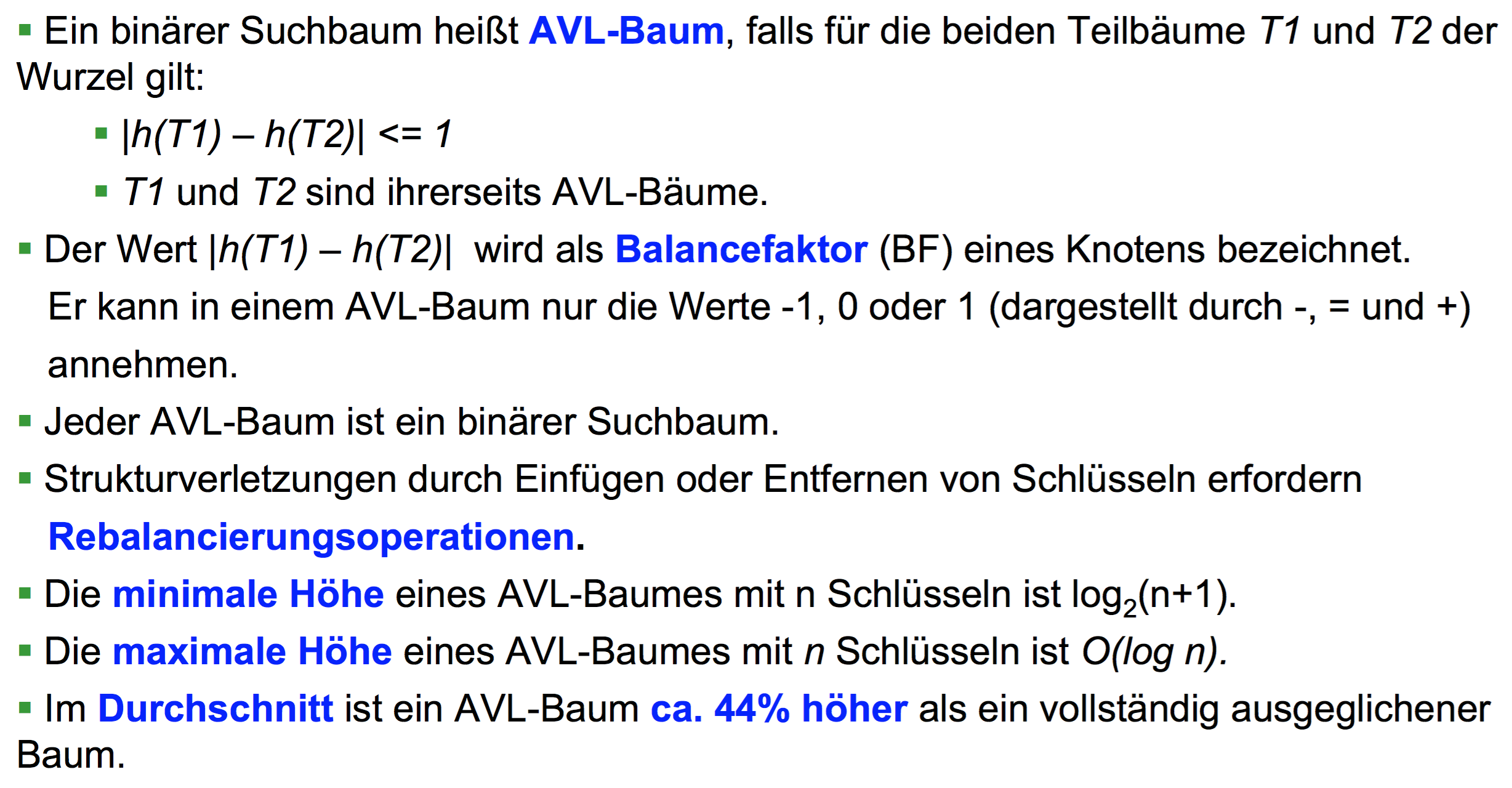 Beispielimplementierung 
in Julia vorhanden.
G. M. Adelson-Velskii, E. M. Landis; In: Doklady Akademii Nauk SSSR 146, S. 263-266, 1962; Englische Übersetzung in Soviet Math 3, S. 1259-1263
131
Danksagung
Die AVL-Präsentationen wurden übernommen aus:
„Informatik II“ (Kapitel: Balancierte Bäume) gehalten von Martin Wirsing an der LMU http://www.pst.ifi.lmu.de/lehre/SS06/infoII/
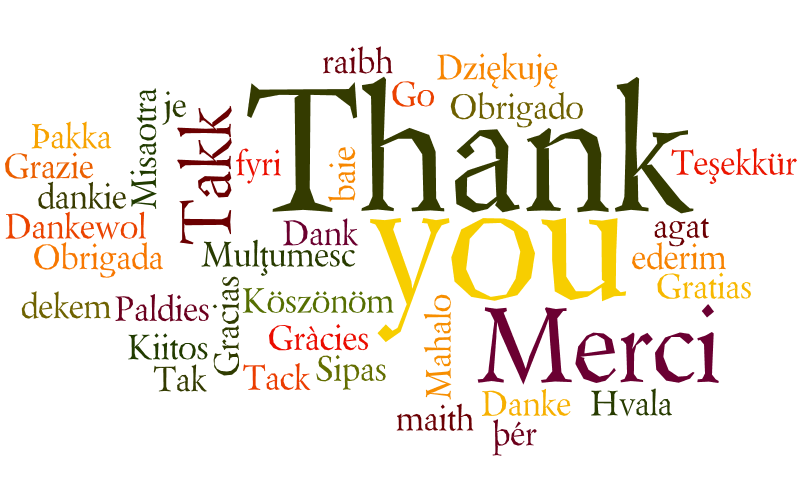 132
Einfügen in AVL-Baum
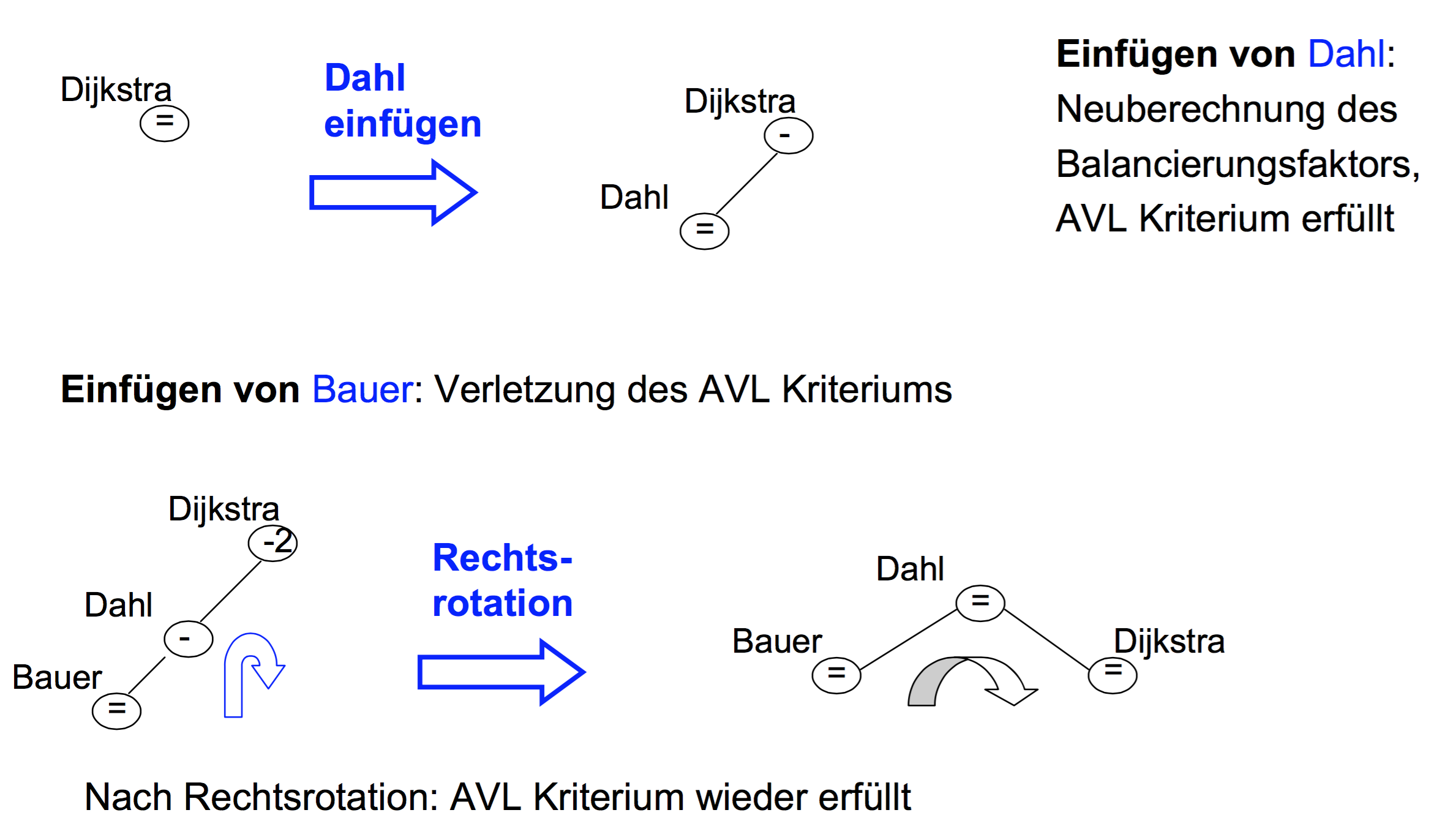 133
http://www.pst.ifi.lmu.de/lehre/SS06/infoII/
Einfügen in AVL-Baum
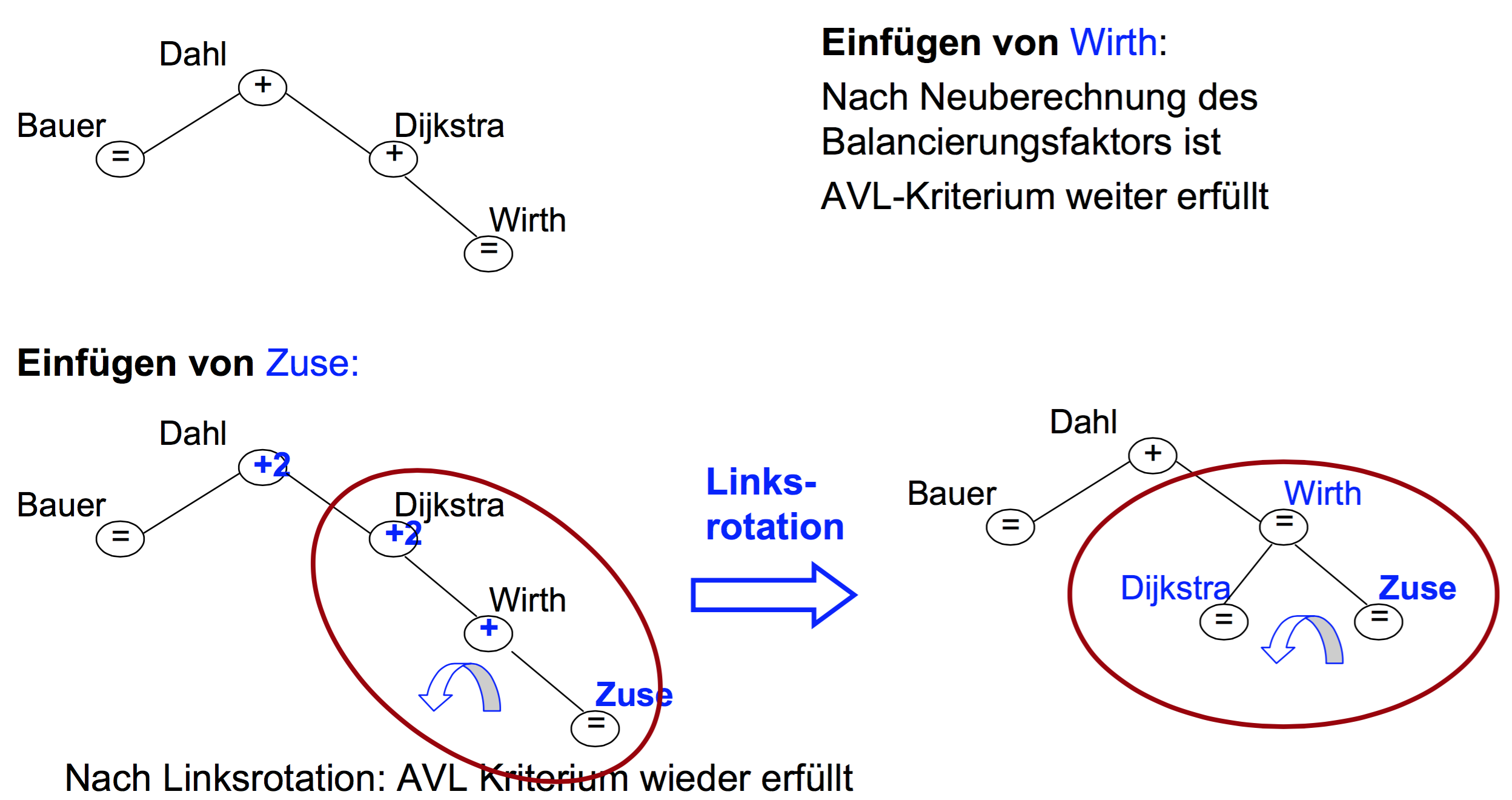 134
http://www.pst.ifi.lmu.de/lehre/SS06/infoII/
Einfügen in AVL-Baum
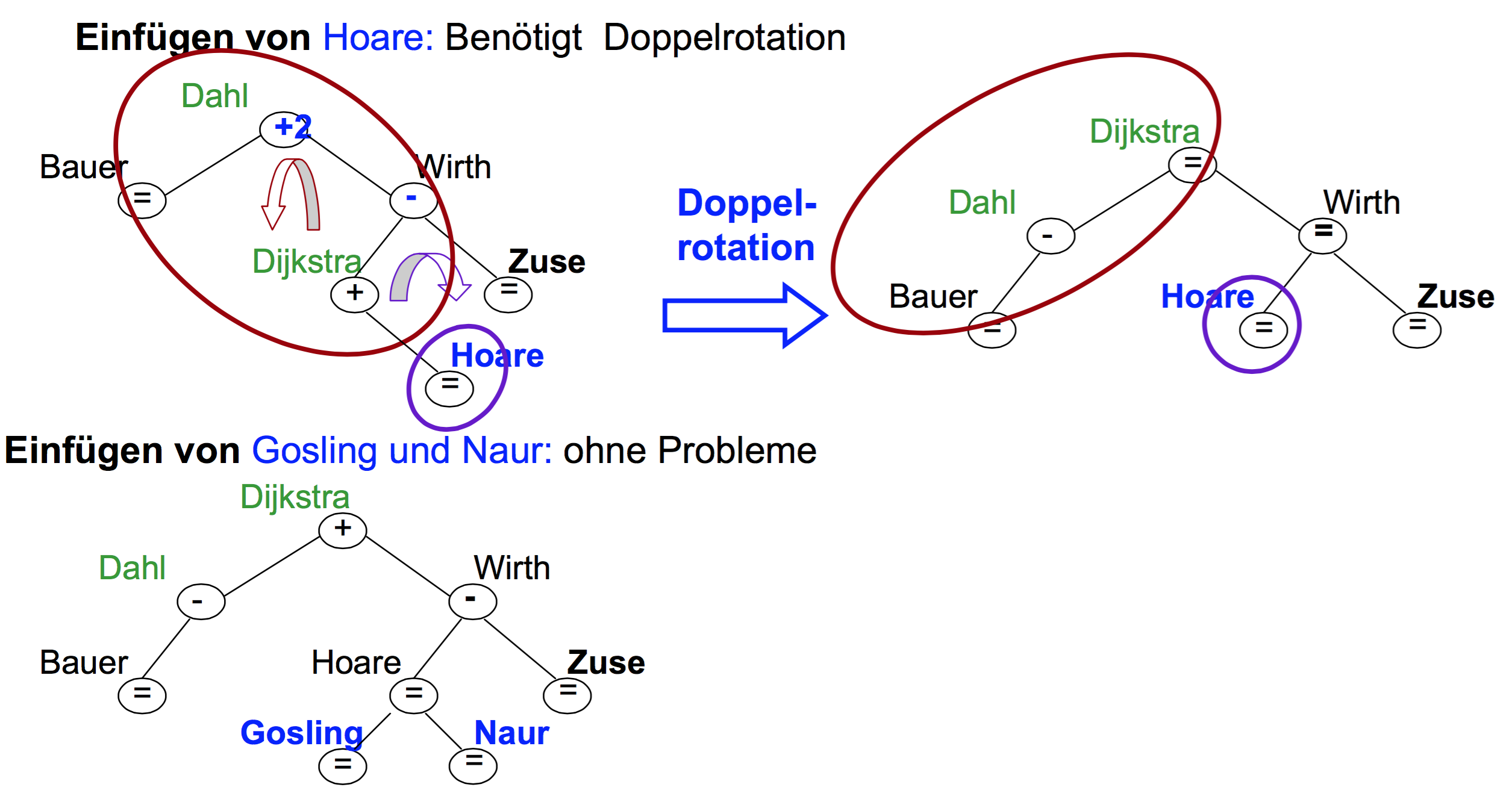 135
http://www.pst.ifi.lmu.de/lehre/SS06/infoII/
Einfügen in AVL-Baum
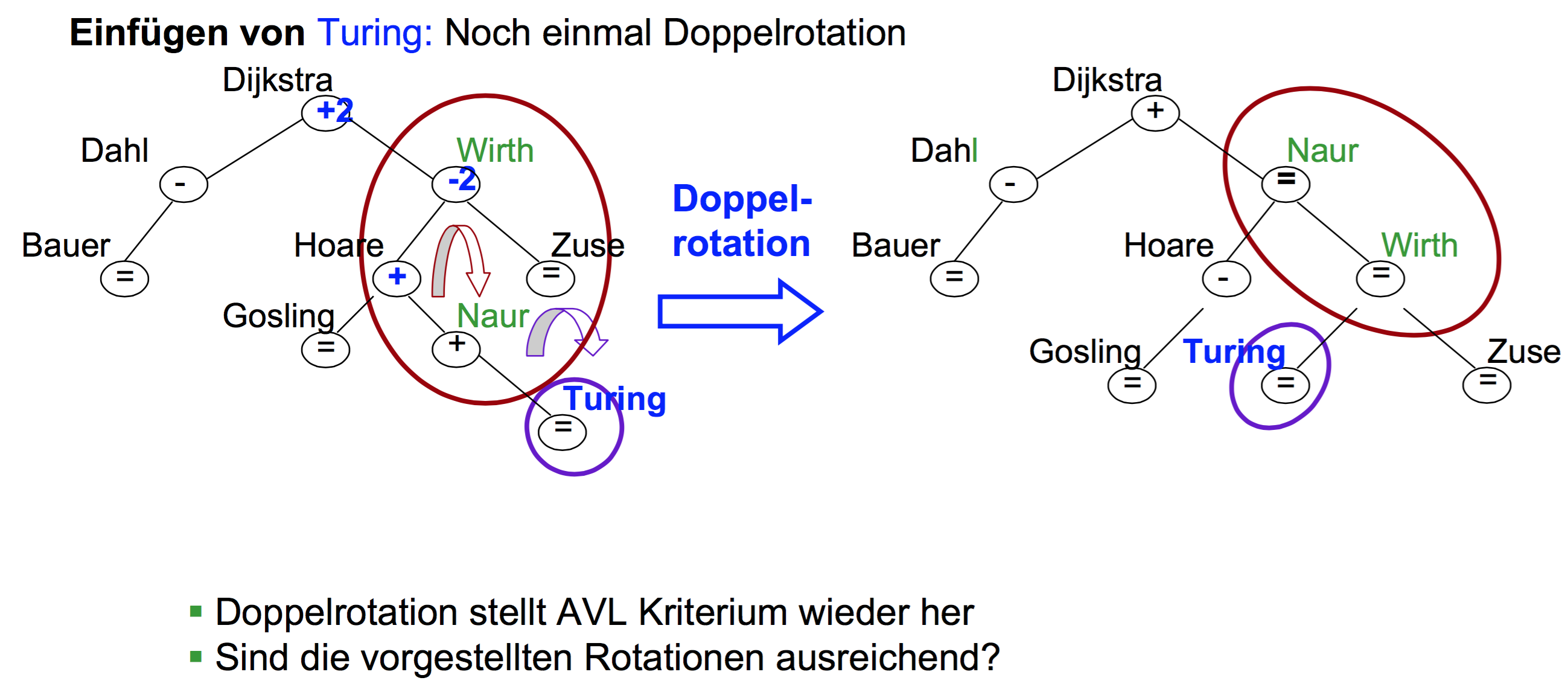 136
http://www.pst.ifi.lmu.de/lehre/SS06/infoII/
Anwendungsstelle der Rotation
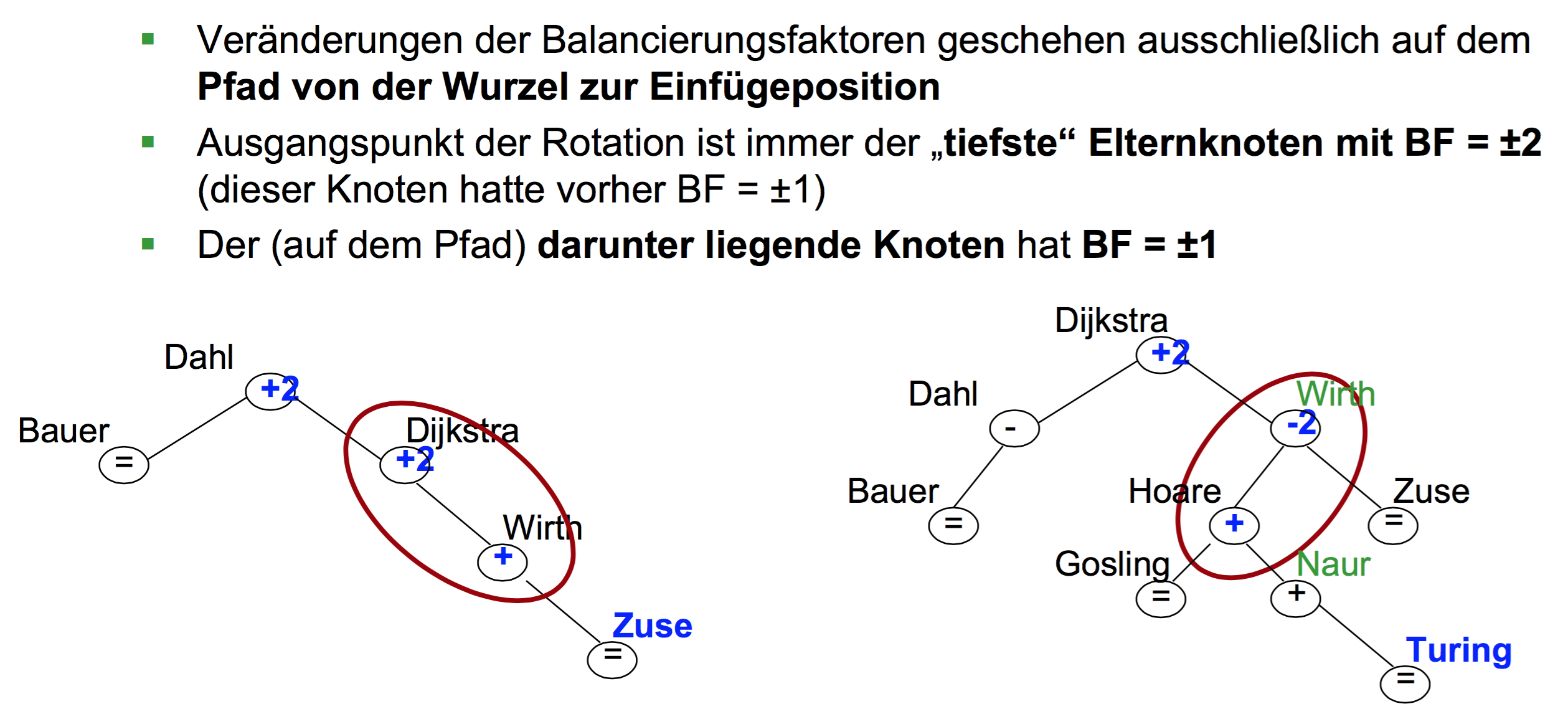 137
http://www.pst.ifi.lmu.de/lehre/SS06/infoII/
Rotationstypen
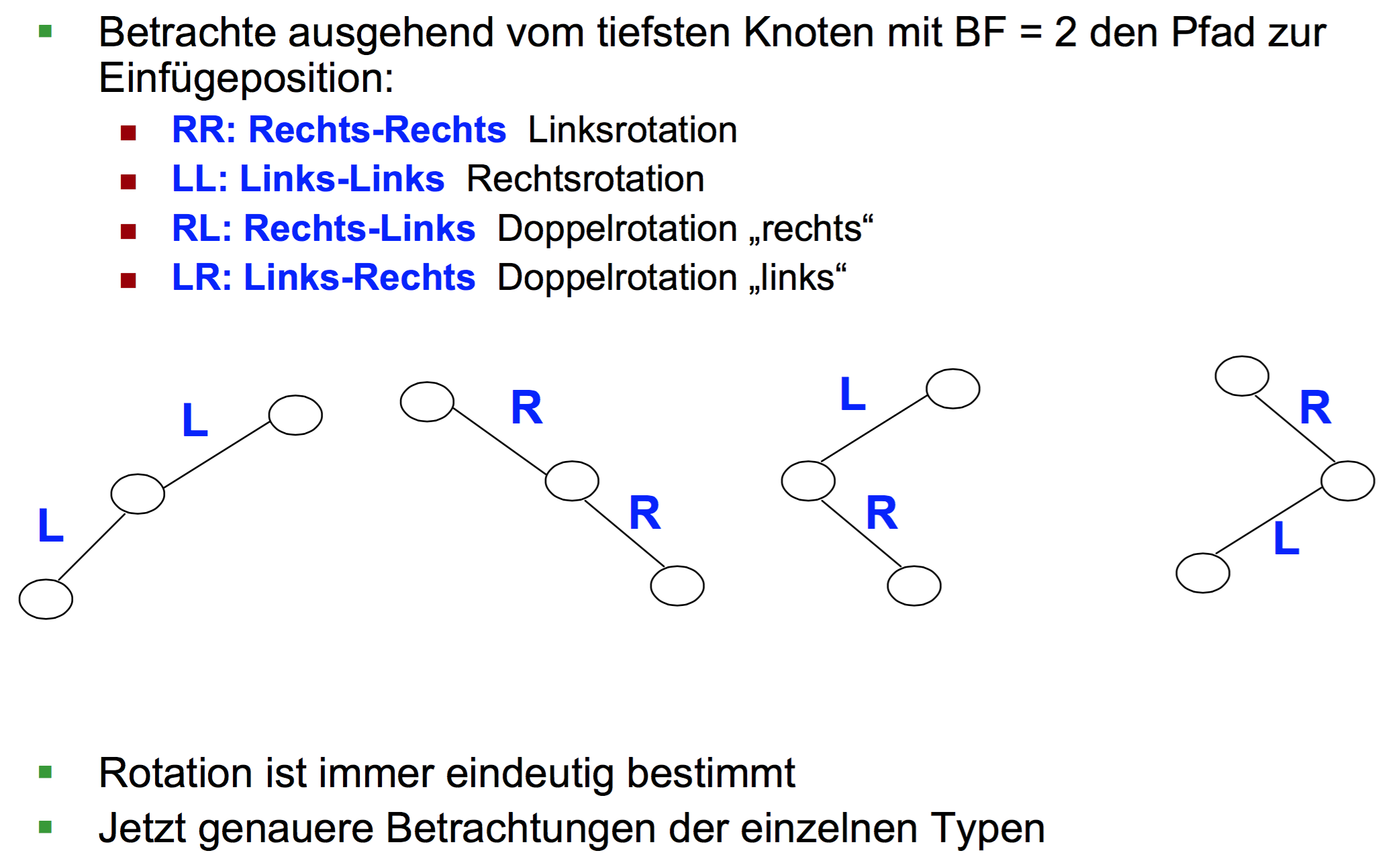 138
Typ RR: Linksrotation
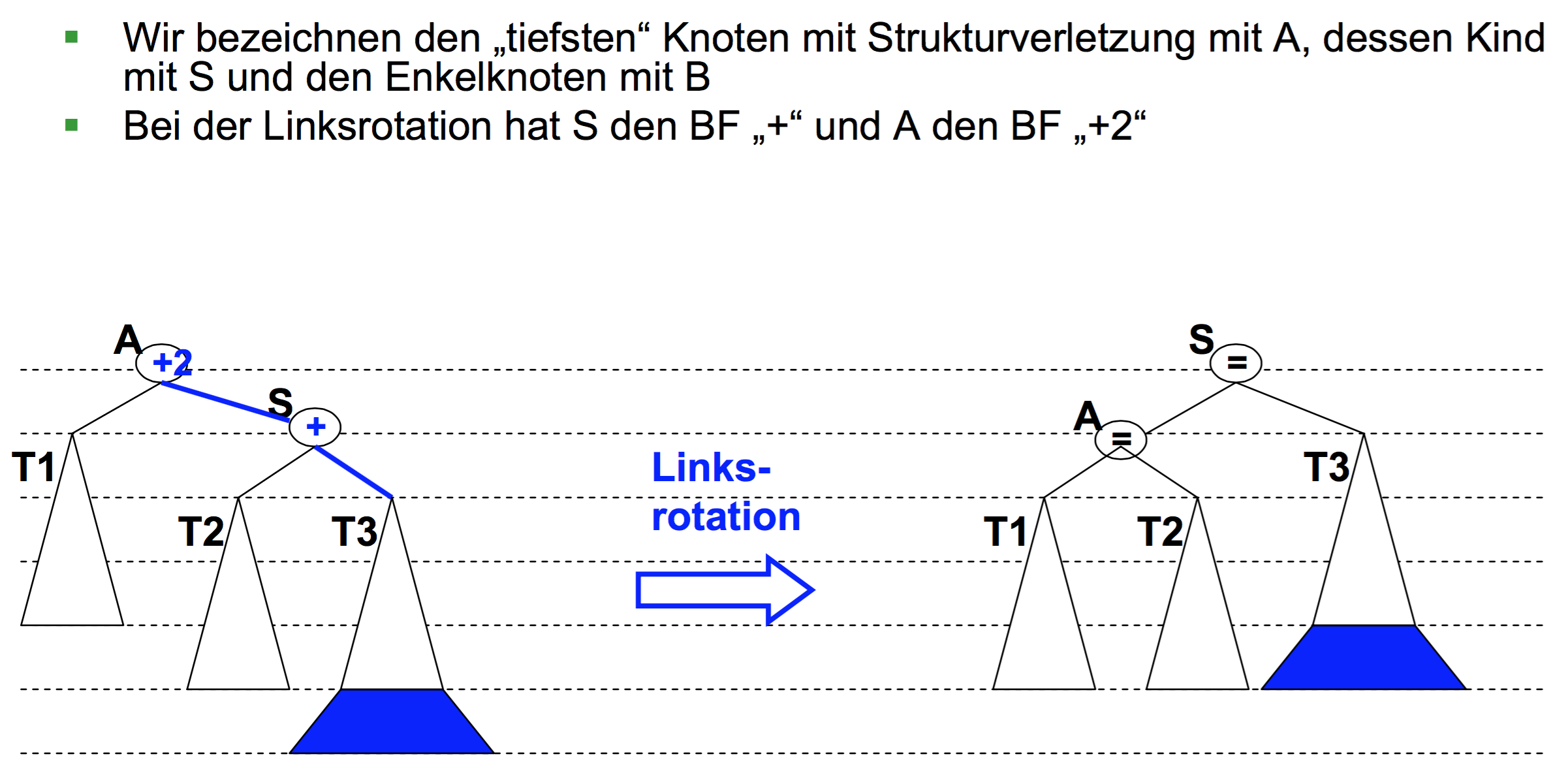 139
http://www.pst.ifi.lmu.de/lehre/SS06/infoII/
Typ LL: Rechtsrotation
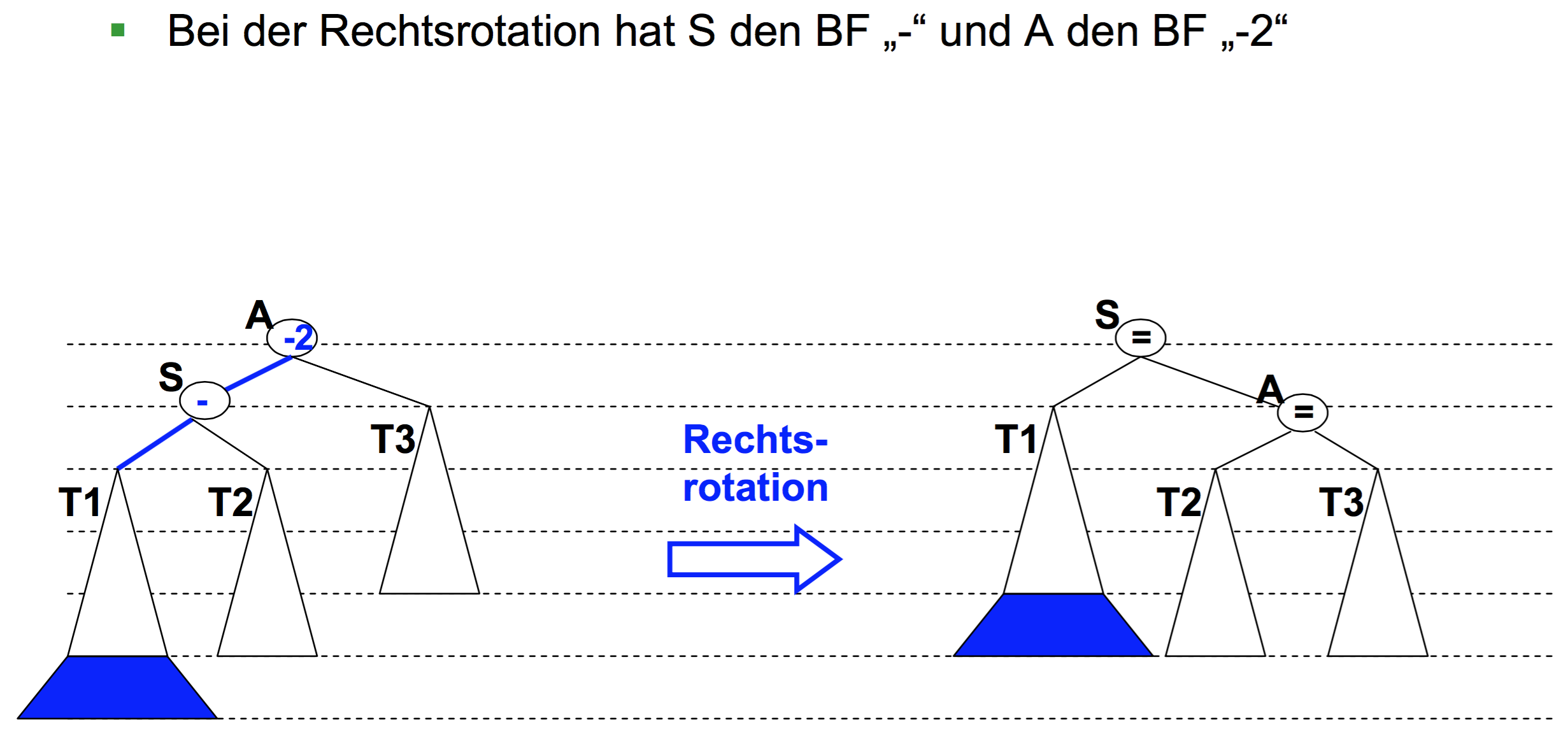 140
http://www.pst.ifi.lmu.de/lehre/SS06/infoII/
Typ RL: Doppelrotation
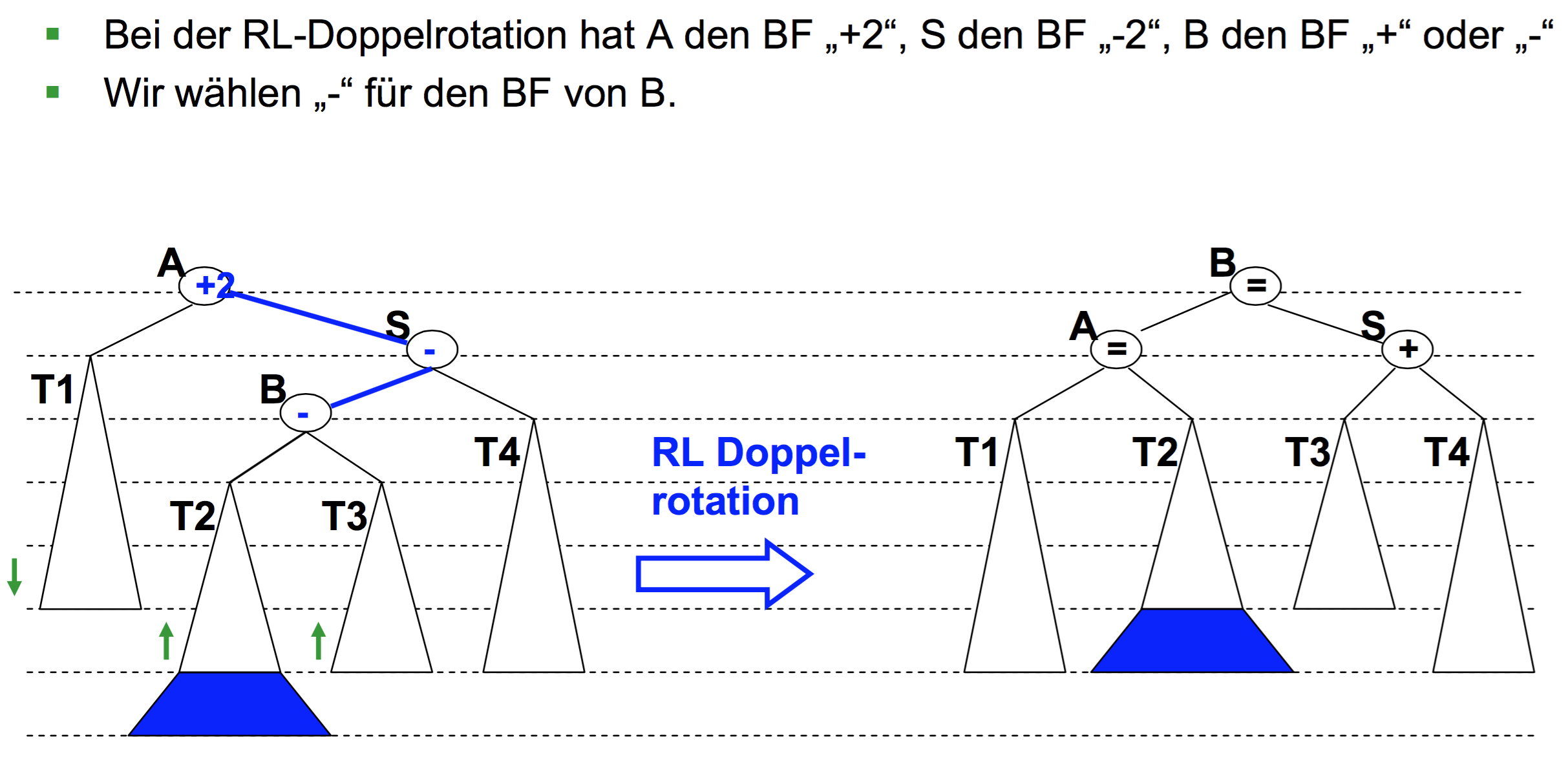 141
http://www.pst.ifi.lmu.de/lehre/SS06/infoII/
Typ LR: Doppelrotation
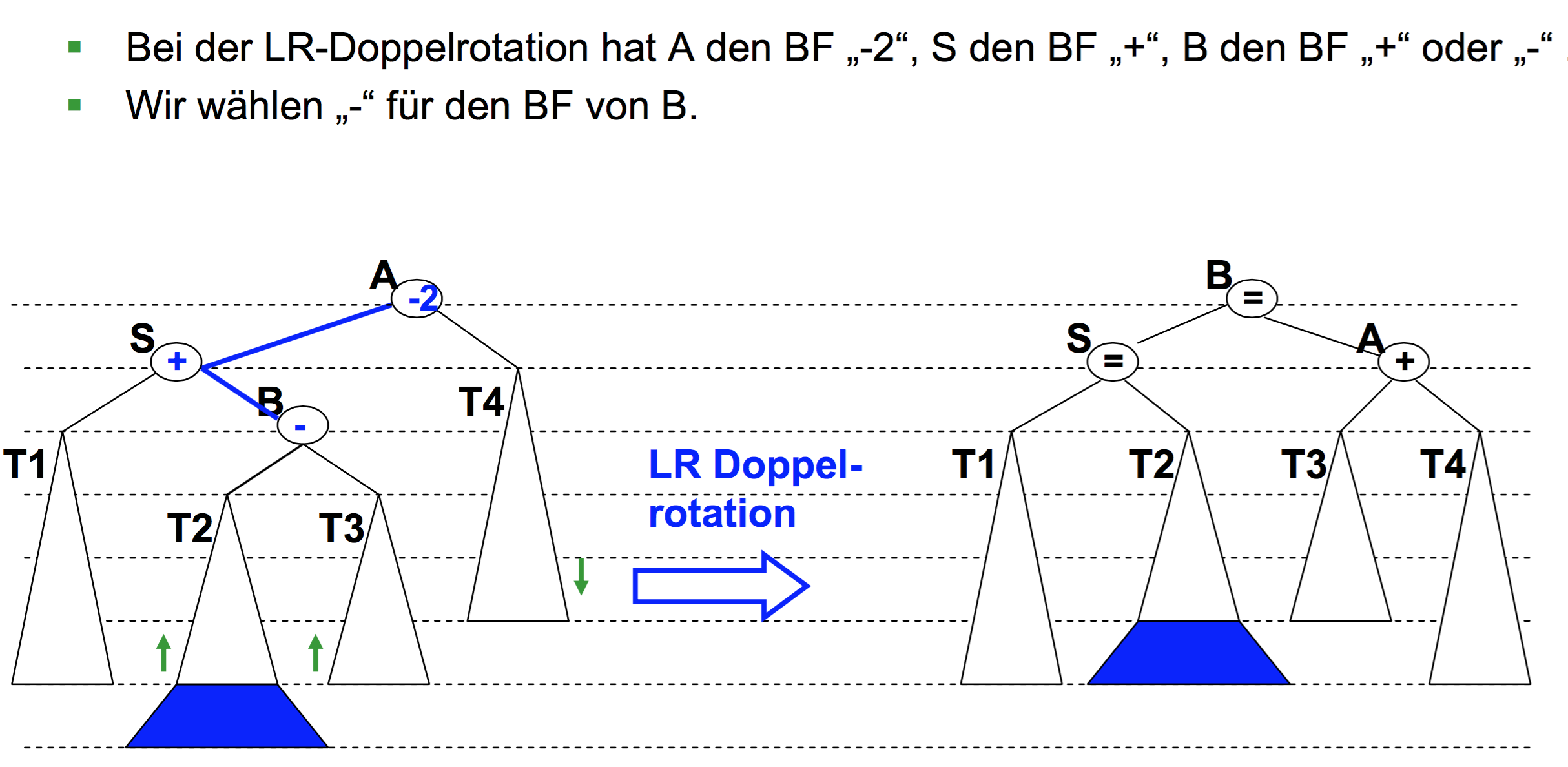 142
http://www.pst.ifi.lmu.de/lehre/SS06/infoII/
Typ LR: Doppelrotation
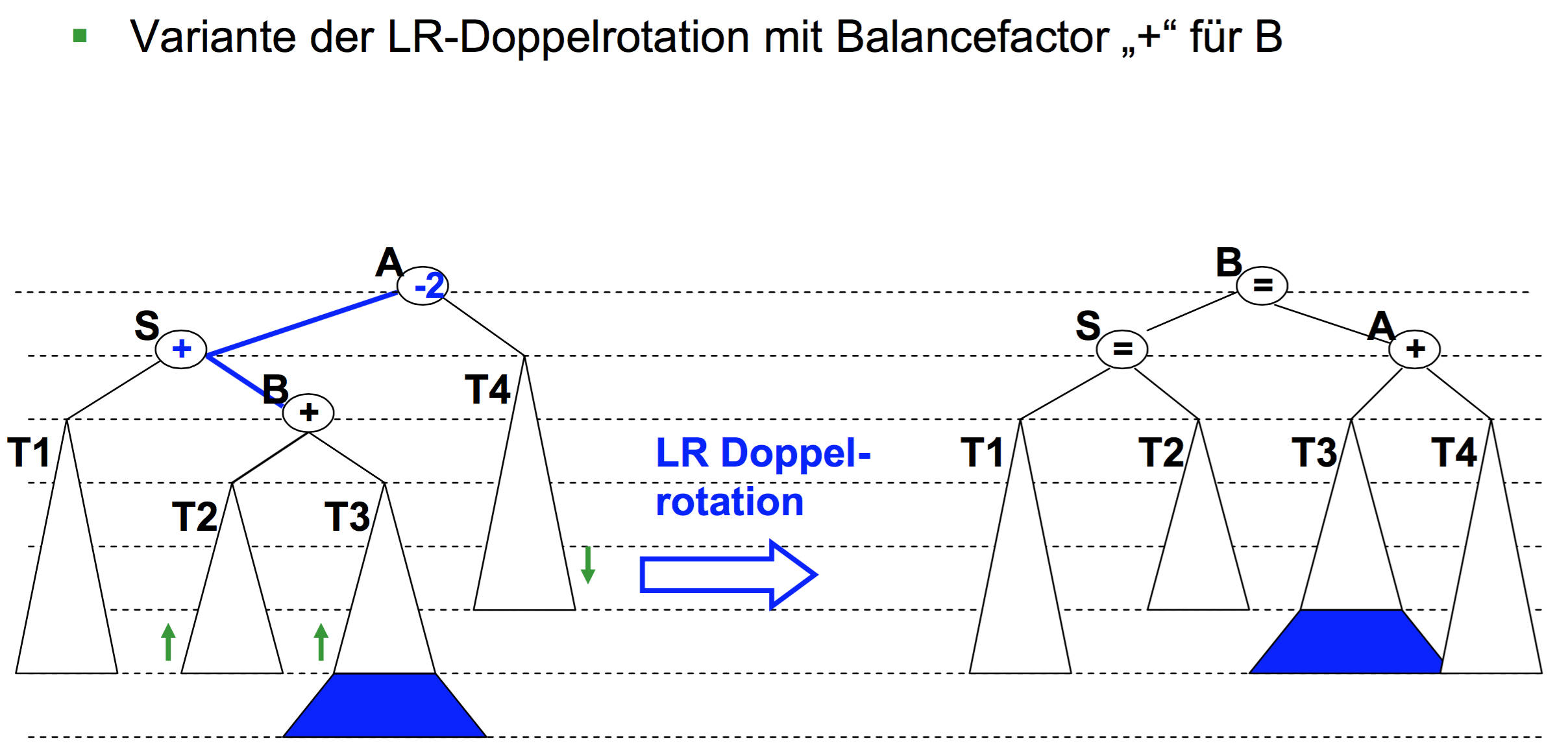 143
http://www.pst.ifi.lmu.de/lehre/SS06/infoII/
Löschen von Knoten in AVL-Bäumen
Löschen erfolgt wie bei Suchbäumen und ...
kann zu Strukturverletzungen führen(wie beim Einfügen), ...
… die durch Rotationen ausgeglichen werden
Es genügt nicht immer eine einzige Rotation oder Doppelrotation (Restrukturierung)
Im schlechtesten Fall:
auf dem Suchpfad bottom-up vom zu entfernenden Schlüssel bis zur Wurzel 
auf jedem Level Rotation bzw. Doppelrotation
Aufwand O(log n)
144
http://www.pst.ifi.lmu.de/lehre/SS06/infoII/
Vergleich
AVL-Baum:
search(k): O(log n)
insert(e): O(log n)
delete(k): O(log n)
Restrukturierungen: 
insert(e): max. 1
delete(k): max. log n

Splay-Baum:
search: O(log n) amort.
insert: O(log n) 
delete: O(log n)
Rot-Schwarz-Baum:
search(k): O(log n)
insert(e): O(log n)
delete(k): O(log n)
Restrukturierungen: 
insert(e): max. 1
delete(k): max. 2
Wann welche Repräsentation nehmen?
145